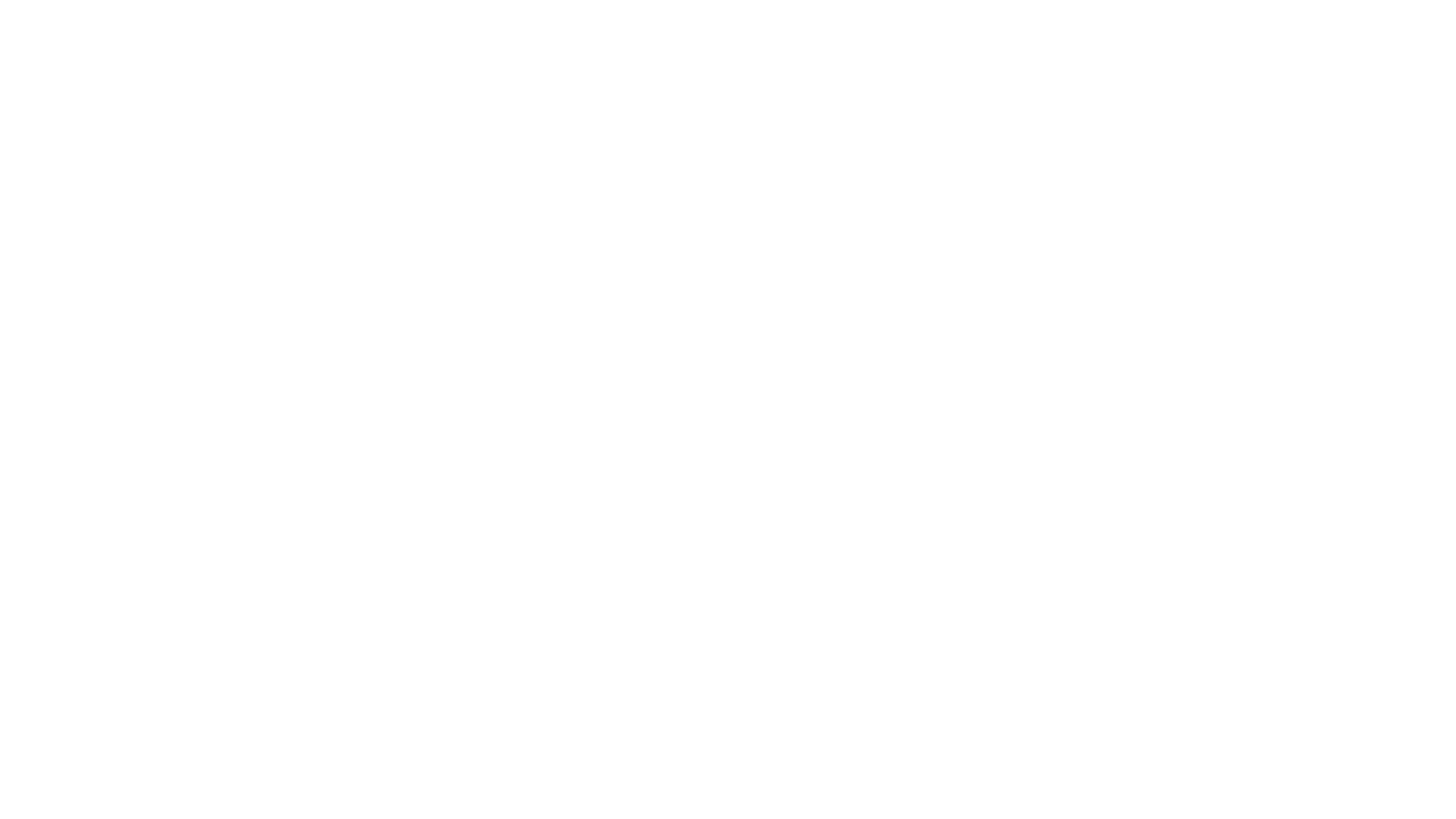 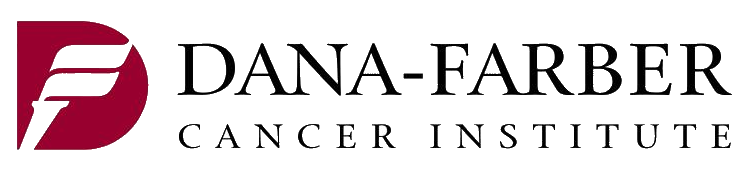 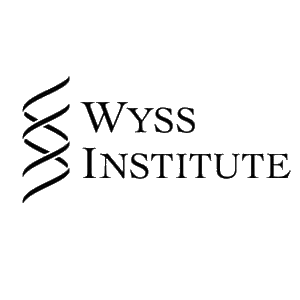 DNA Strand Displacement drivenMolecular Additive Manufacturing(DSD-MAM)
William Shih, Dana-Farber Cancer Institute
DOE-AMO funded project (2018 July – 2021 December)
2018 NSF Progress in Nanotechnology Meeting
Rapid Macroscale Prototyping
Rapid Nanoscale Prototyping?
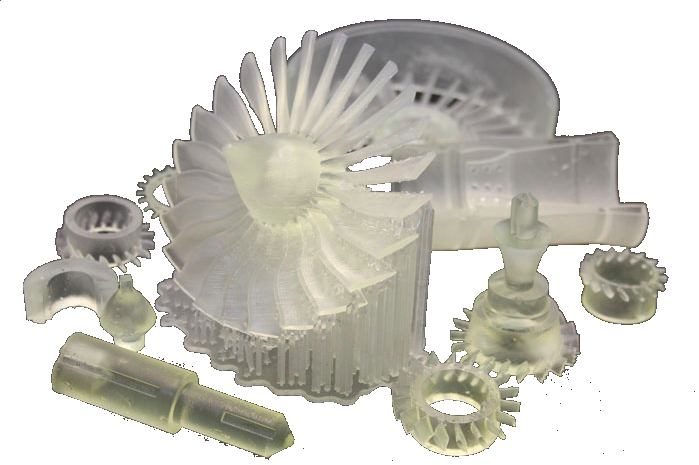 Design cycle < 1 day
Design cycle < 1 day?
Only one at a time
1 trillion at a time?
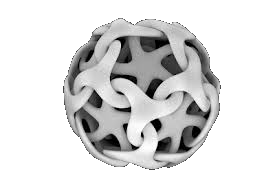 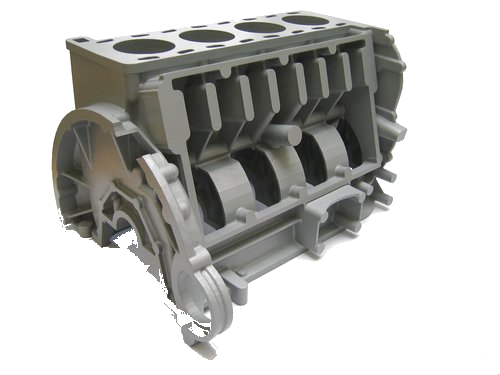 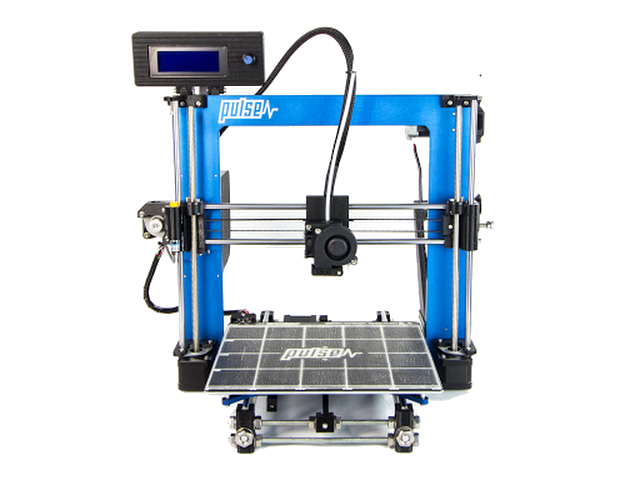 X
Macroscale 3D Printing
DNA-based 2D Printing by 2021? (3.5 nm pitch)
Y
Z
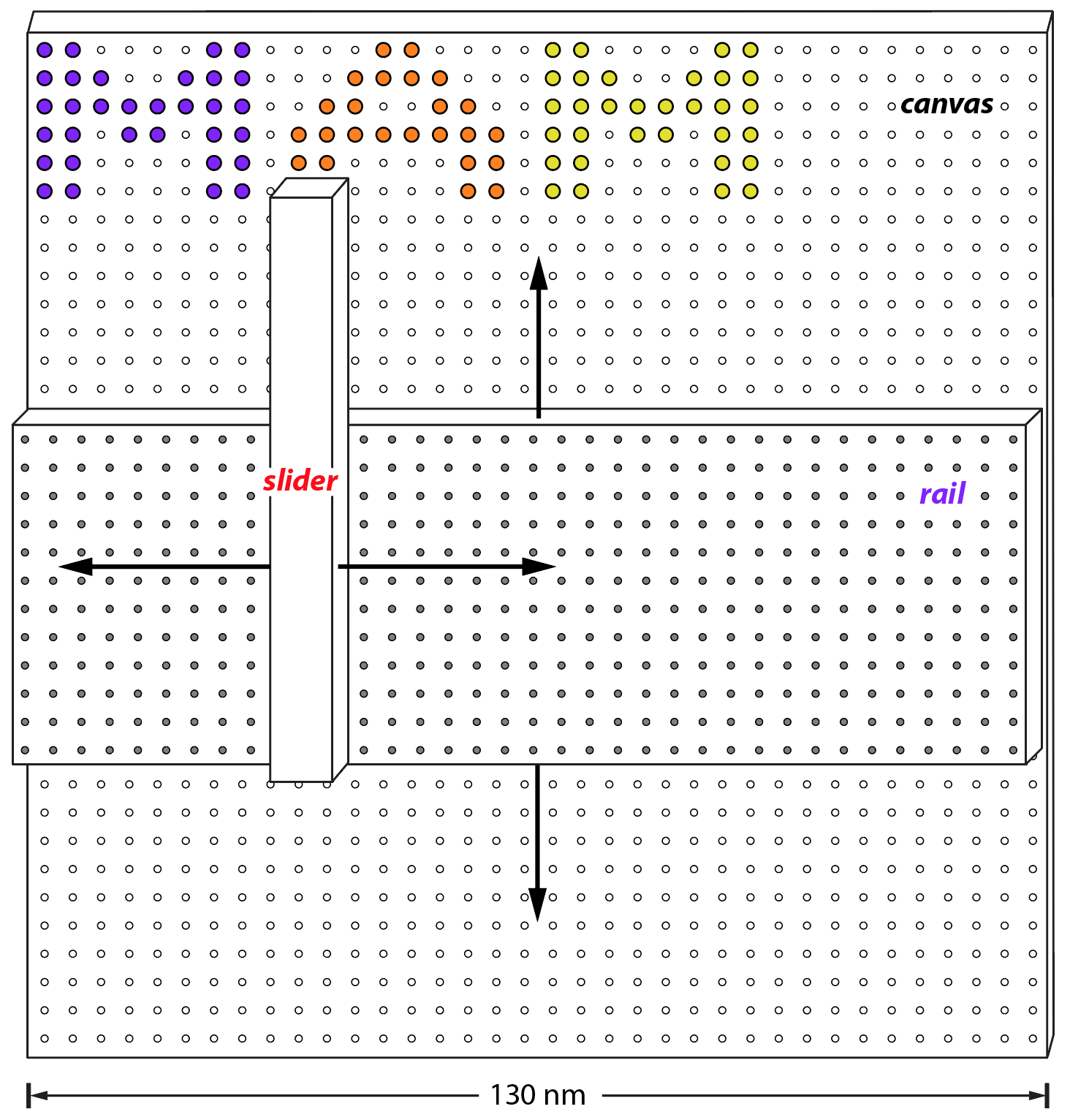 https://3dprinting.com/
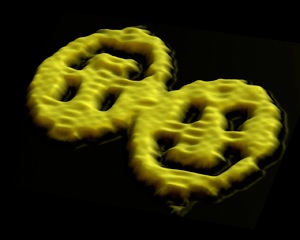 scaffolded DNA origami → ~100 nm shapes
Rothemund PW Nature 440, 297–302, 2006.
100 nm
[Speaker Notes: However, there’s a key limitation in the field... 

DNA origami is limited by the size of scaffold DNA from which it is folded. Origami users fold structures from the purified, circular M13 phage genome and this affords us enough DNA to fold objects where single dimensions are maximally ~100-500 nm. 

What are we to do as designers if our ultimate application requires bigger structures yet?]
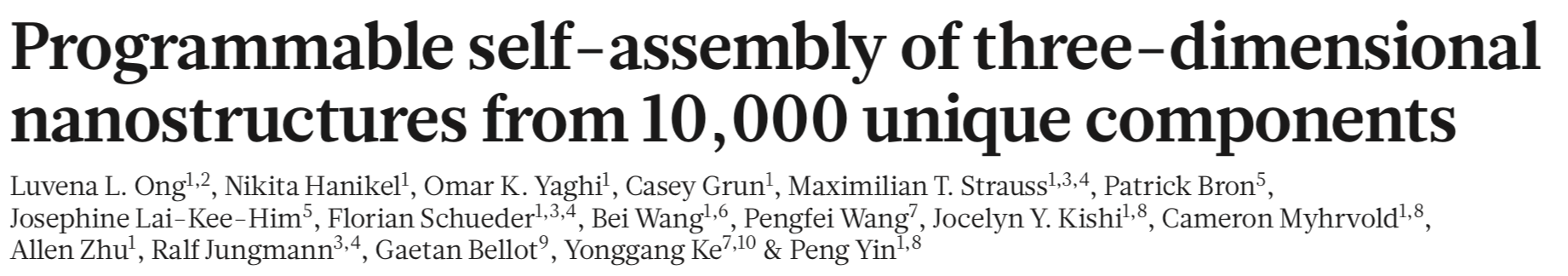 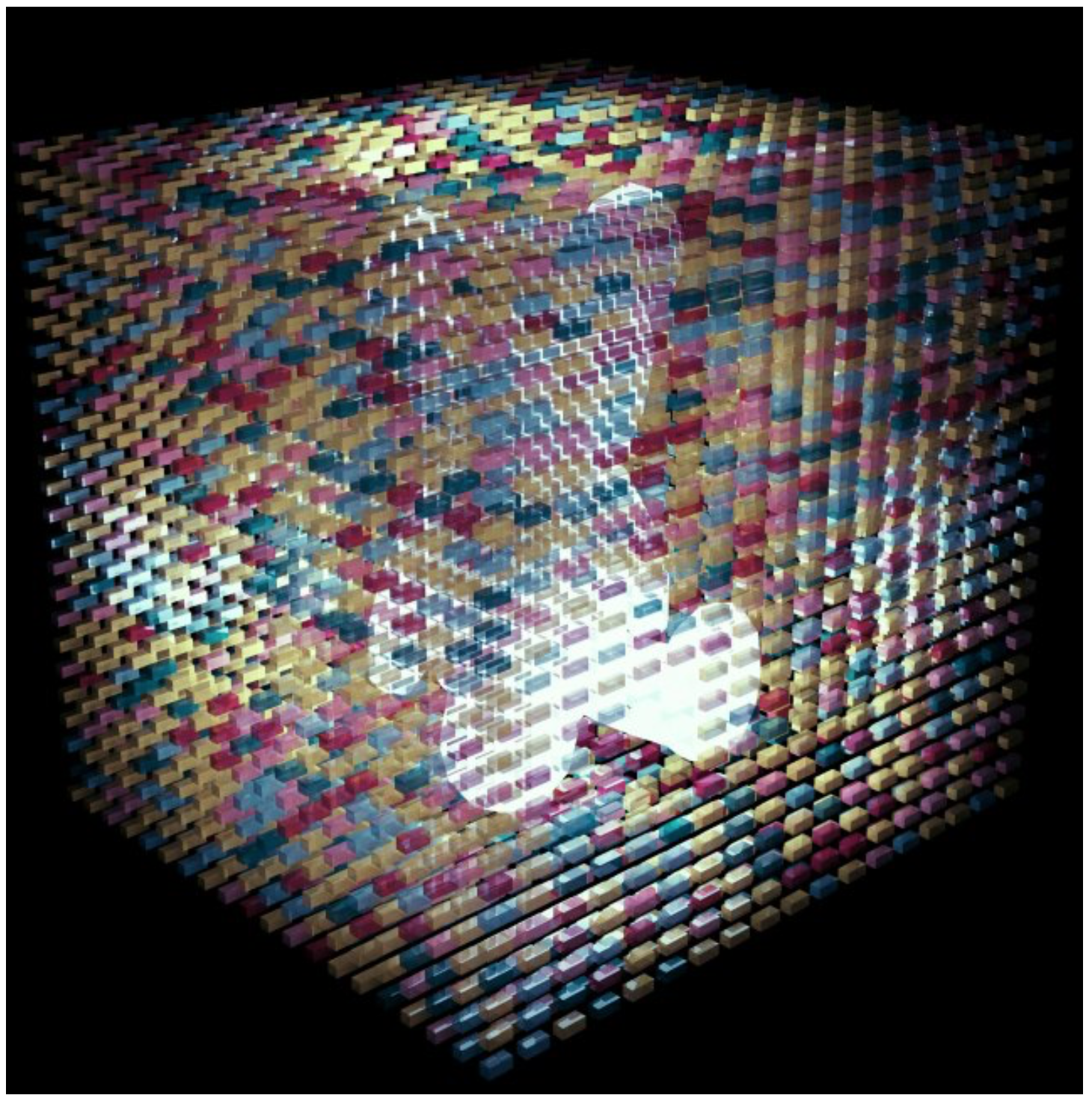 unique (2.5 nm)3
DNA bricks/voxels
(100 nm)3
DNA sculpture
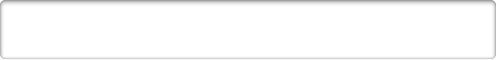 Demonstrated 32 steps with 97% yield per step
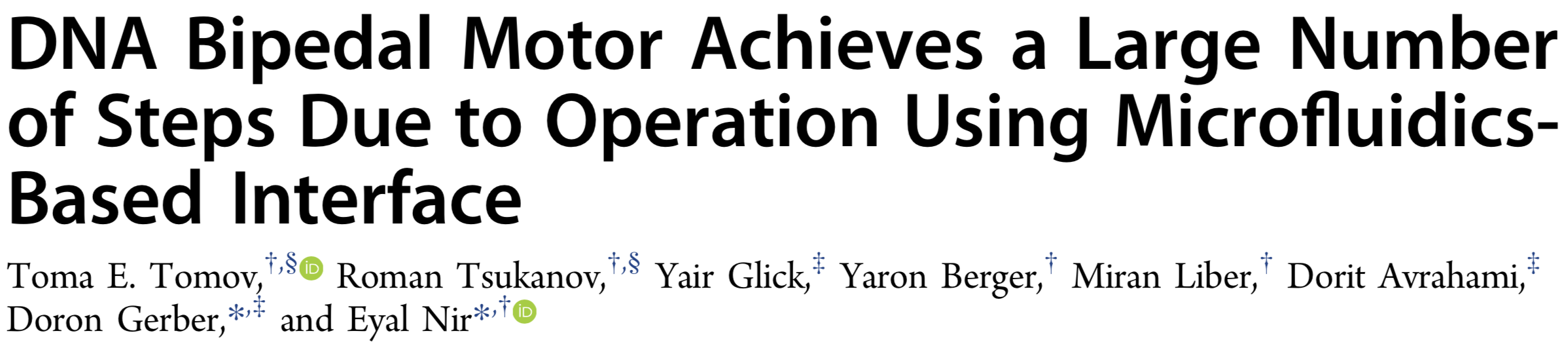 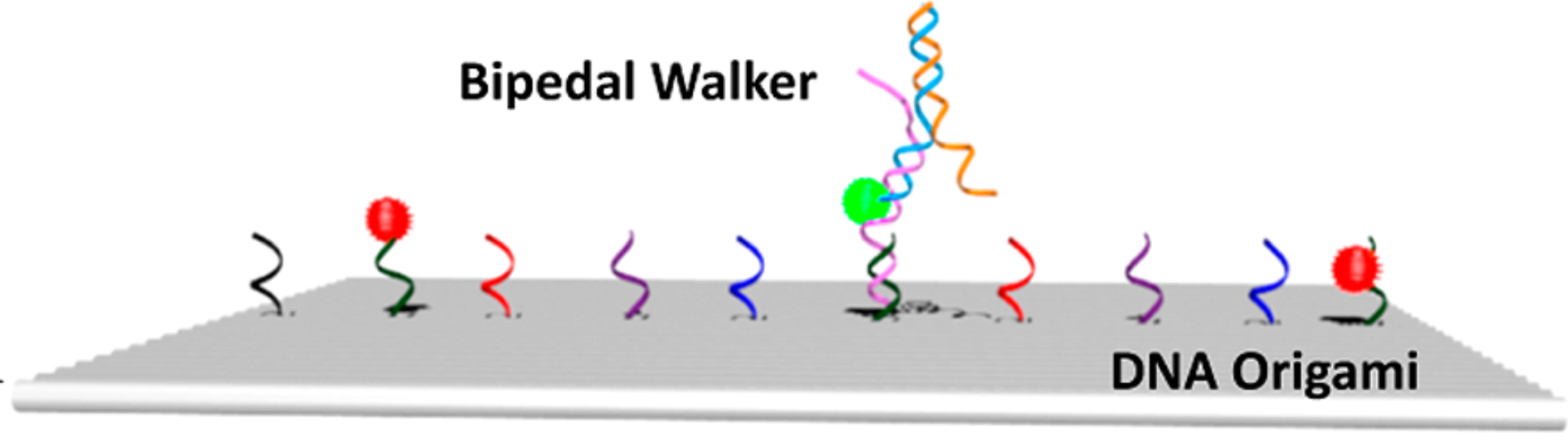 3.5 nm
Three-phase stepper motor
actuated by pulses of short DNA strands
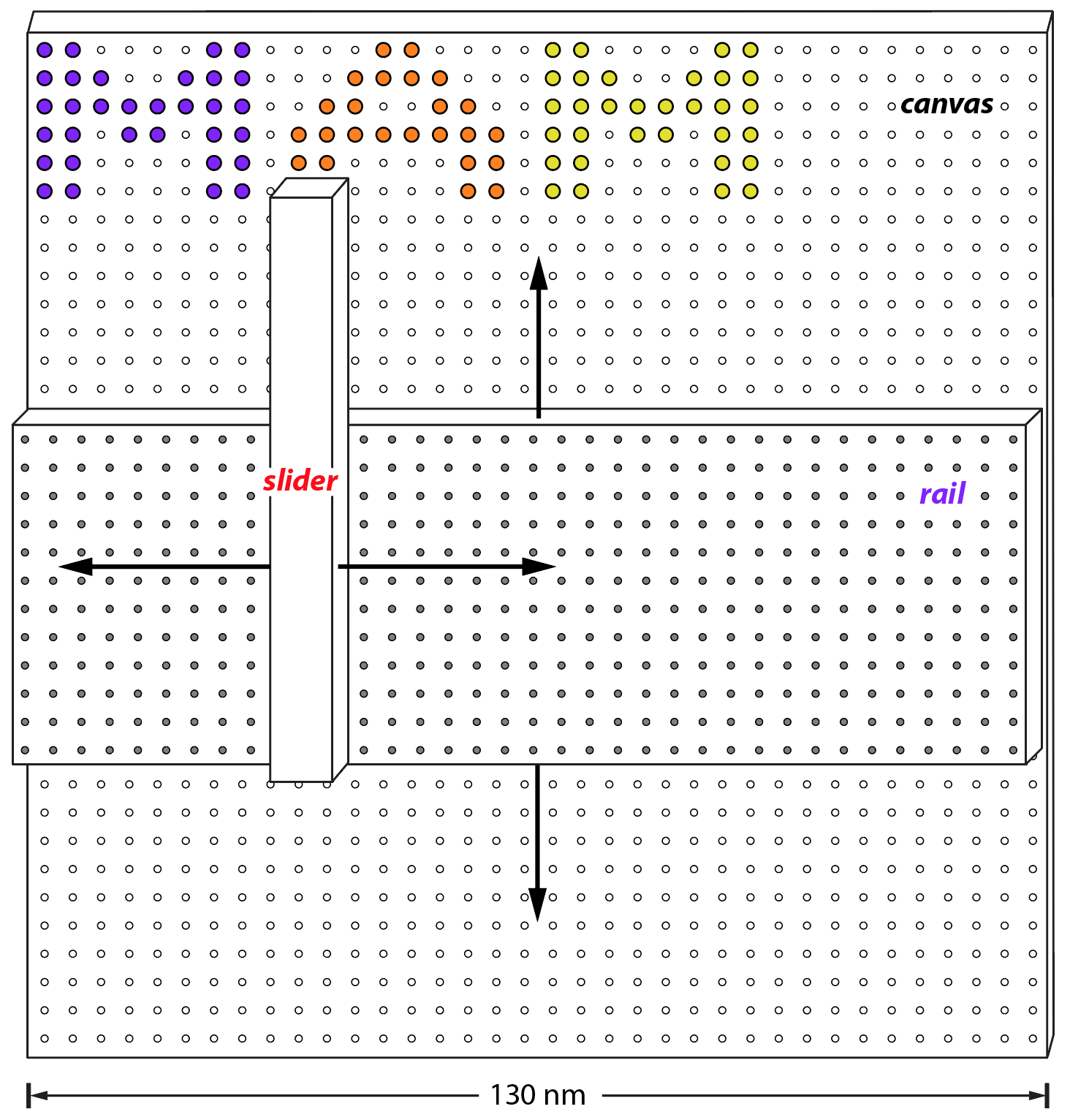 Cooperative stepping with short bridging strands?
Integration of steppers along two axes?
Integration of deposition functionality?
animation by Luzia Kilwing
3.5 nm
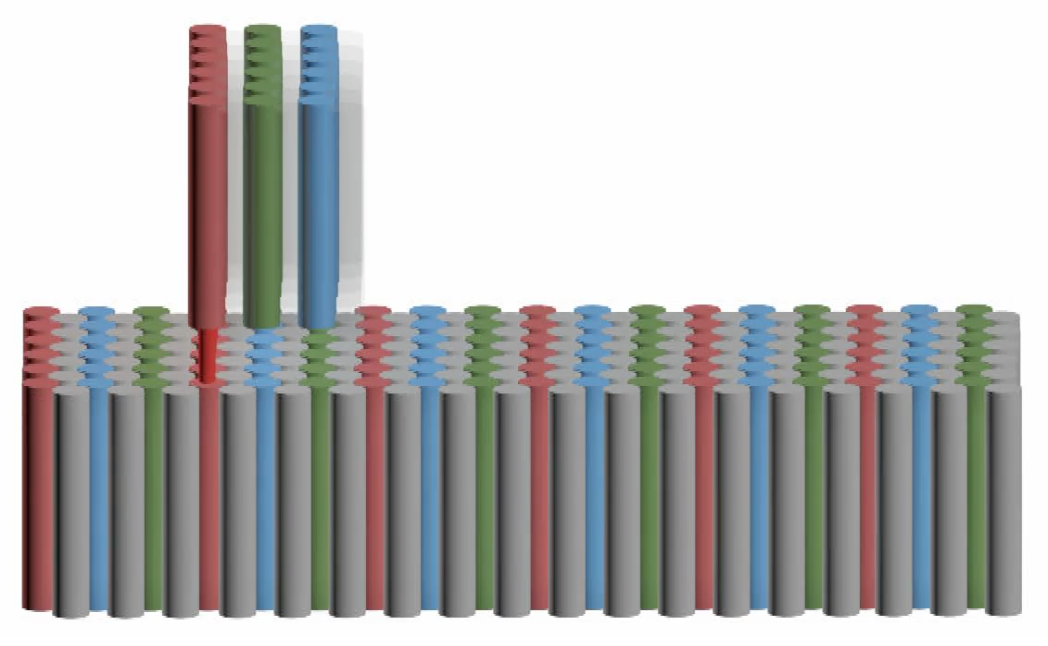 Three-phase stepper motor
actuated by pulses of short DNA strands
Track with three flavor overhangs
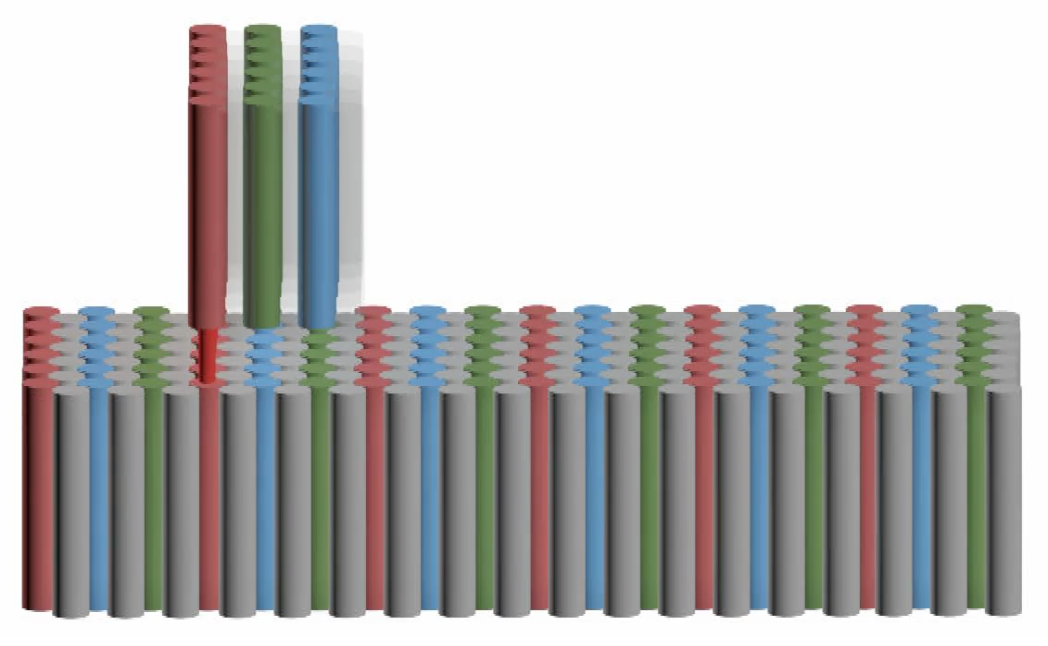 3.5 nm
Luzia Kilwing
Three-phase stepper motor
actuated by pulses of short DNA strands
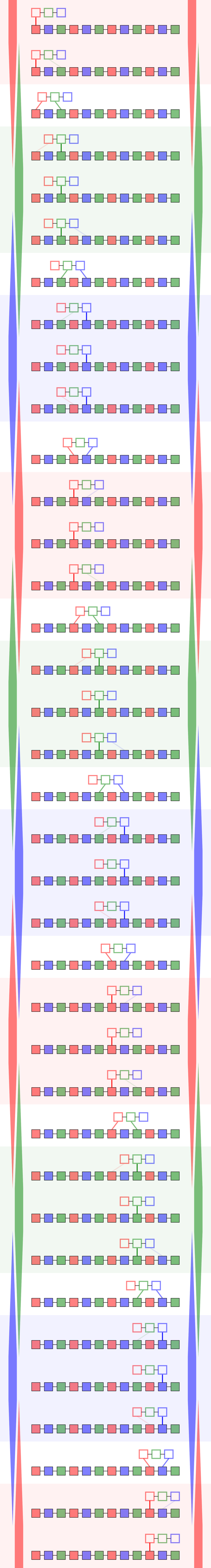 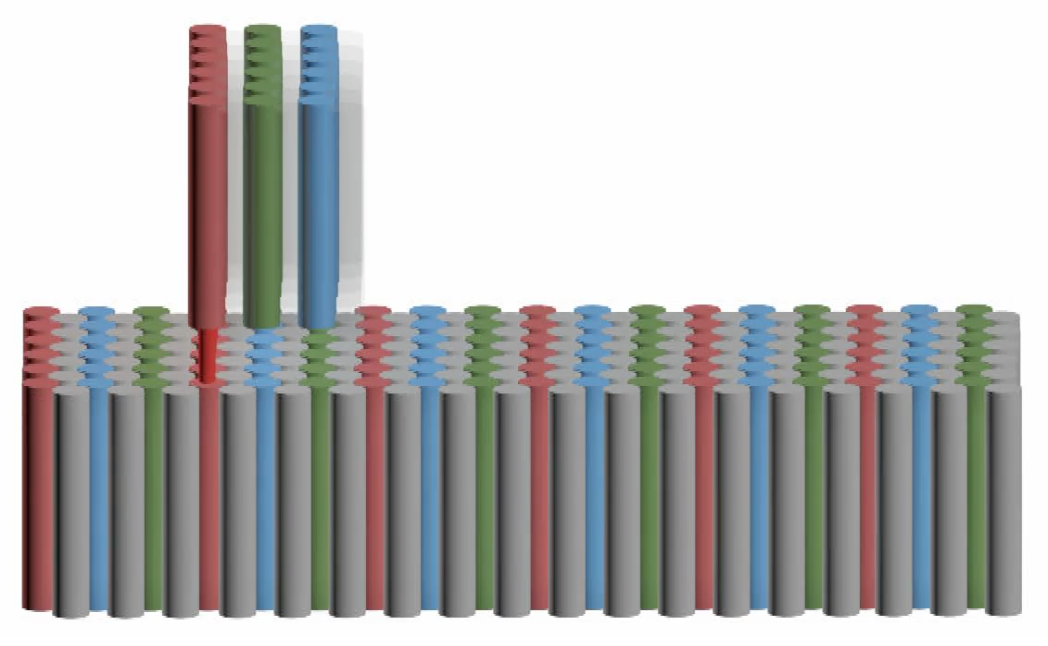 3.5 nm
Three-phase stepper motor
actuated by pulses of short DNA strands
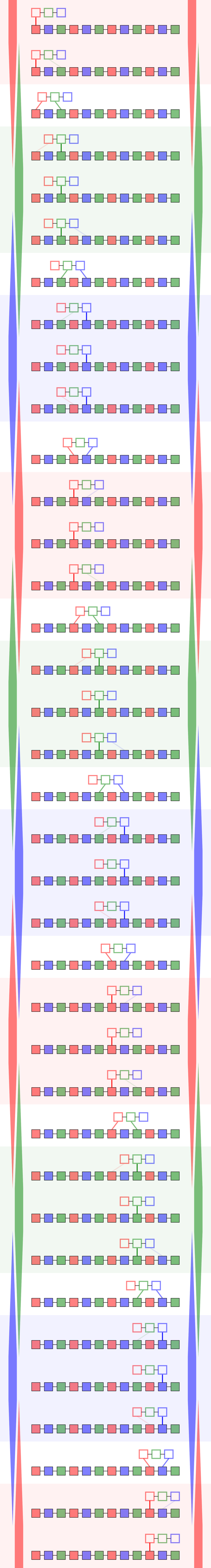 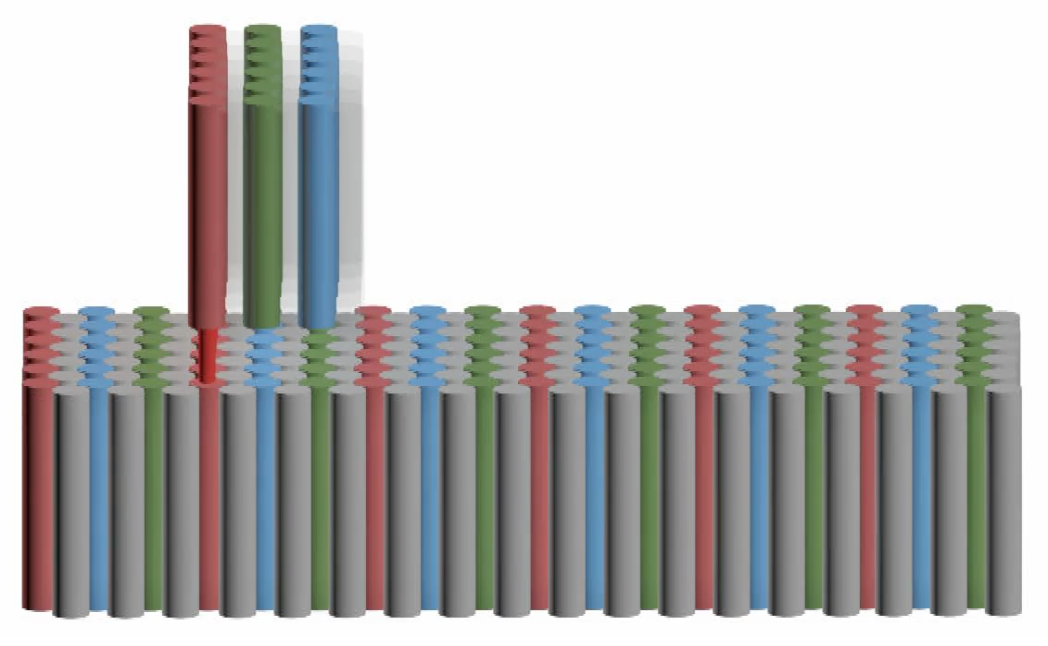 3.5 nm
Three-phase stepper motor
actuated by pulses of short DNA strands
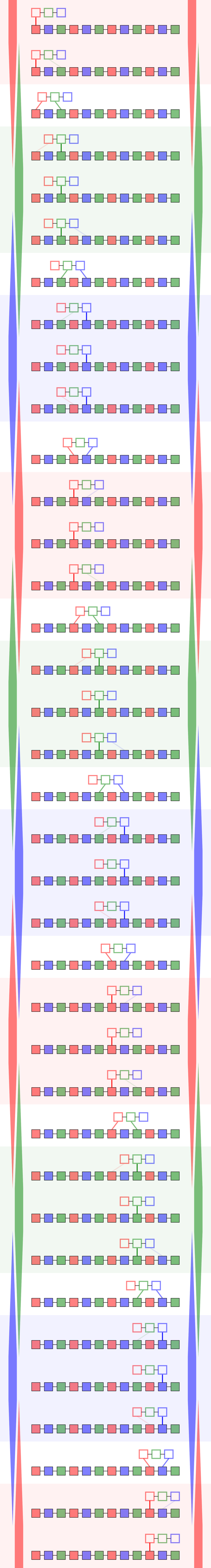 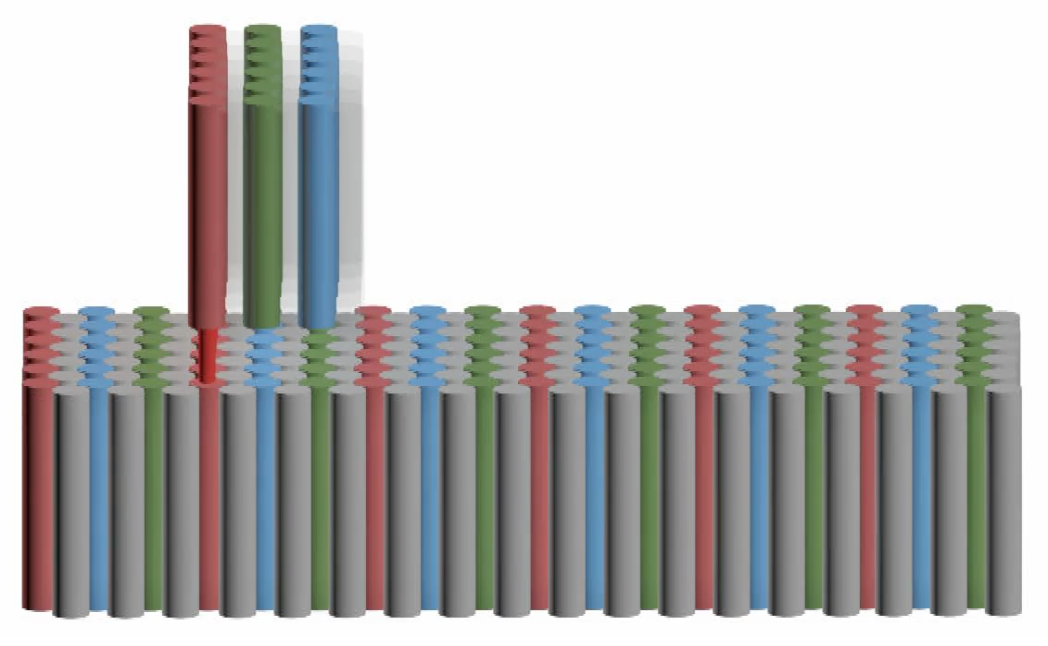 3.5 nm
Three-phase stepper motor
actuated by pulses of short DNA strands
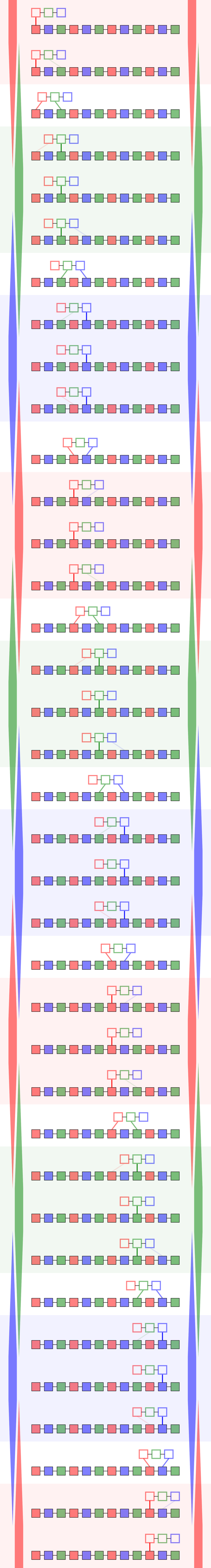 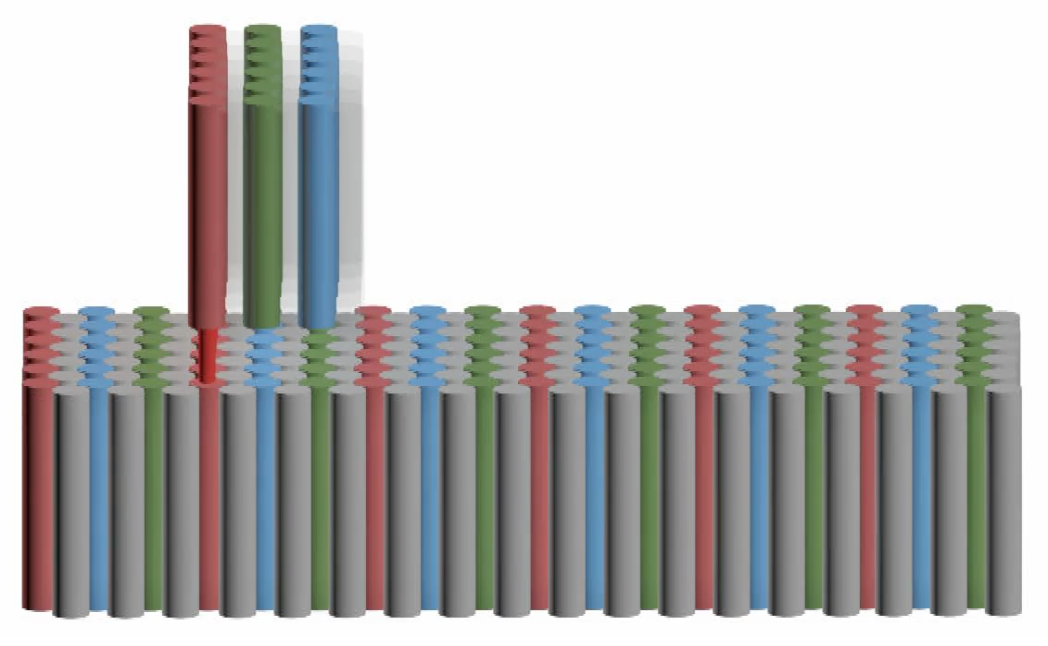 3.5 nm
Three-phase stepper motor
actuated by pulses of short DNA strands
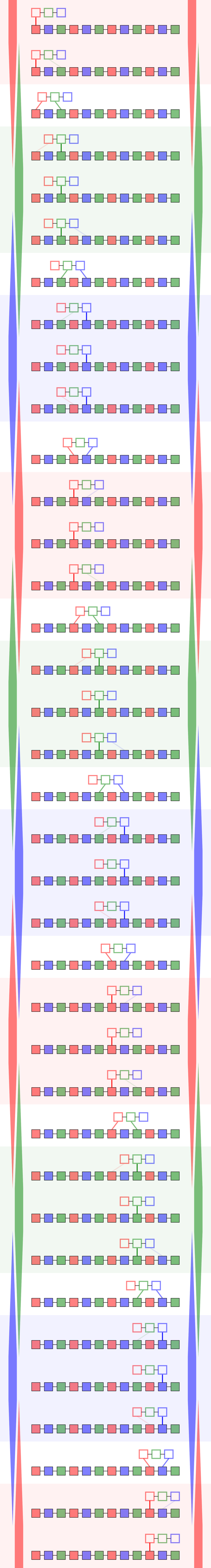 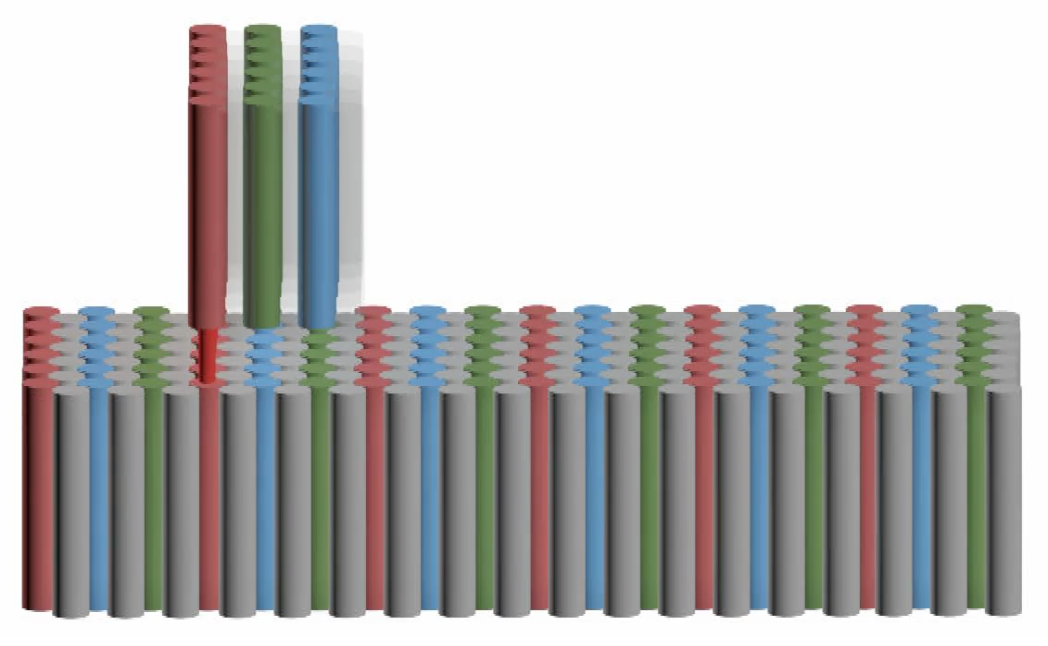 3.5 nm
Three-phase stepper motor
actuated by pulses of short DNA strands
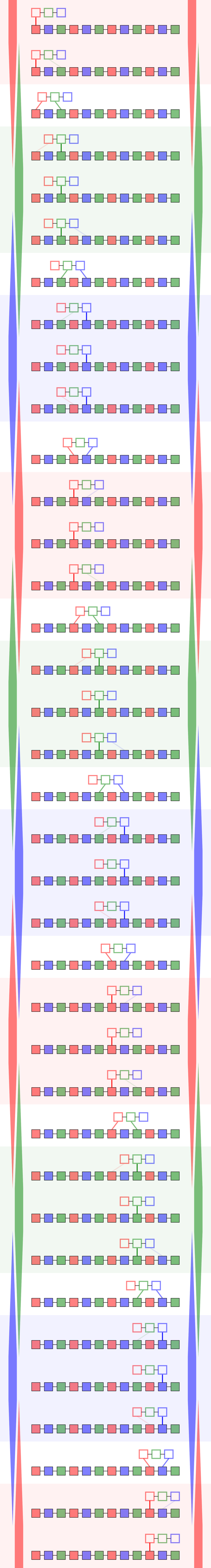 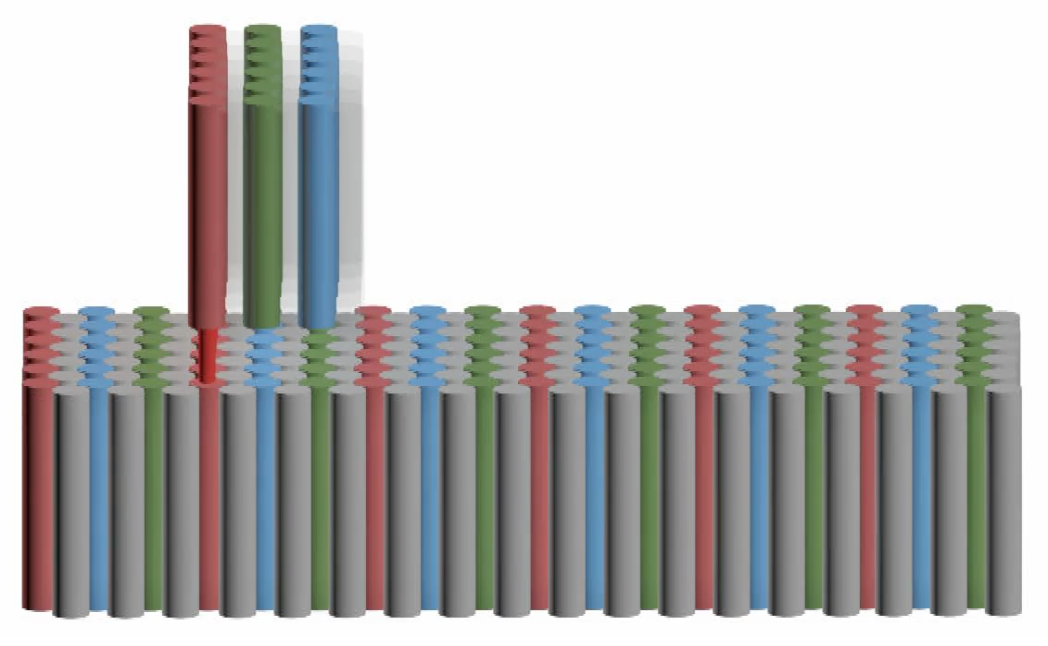 3.5 nm
Three-phase stepper motor
actuated by pulses of short DNA strands
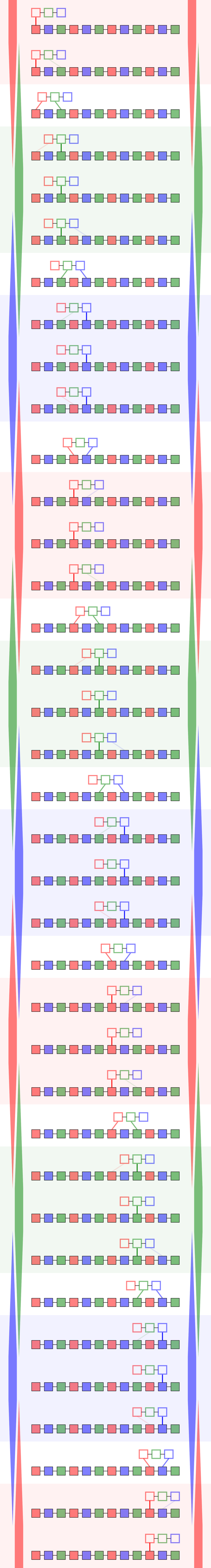 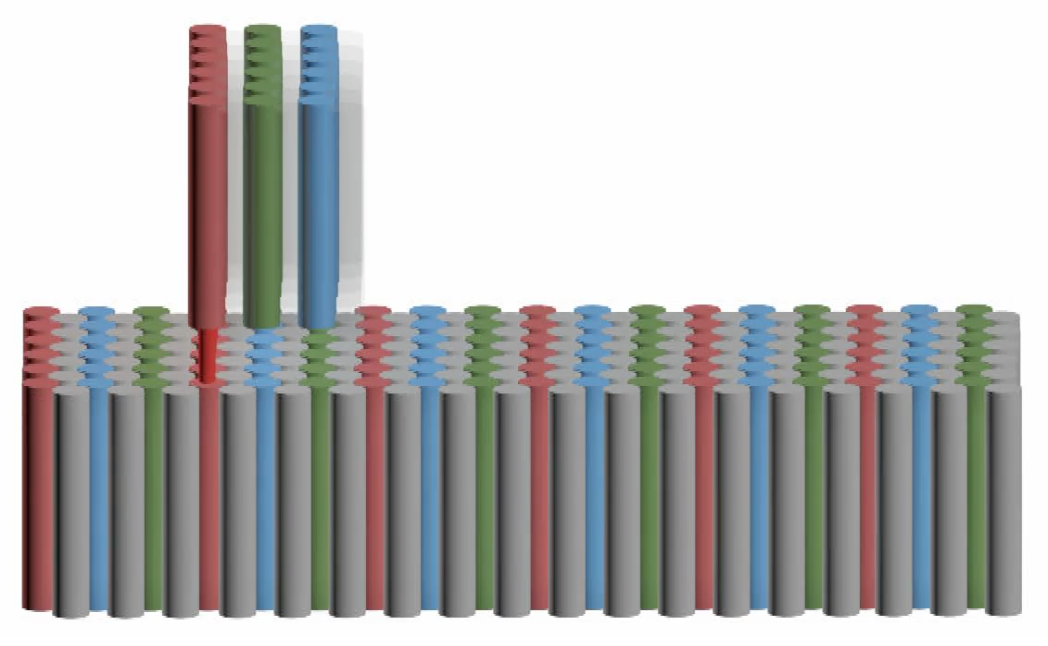 3.5 nm
Three-phase stepper motor
actuated by pulses of short DNA strands
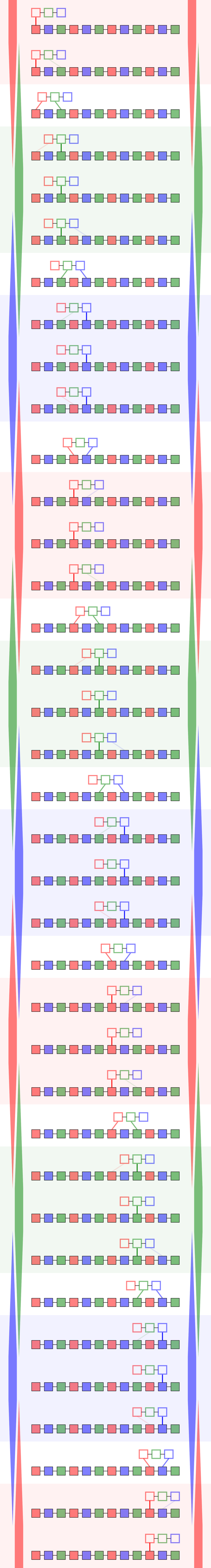 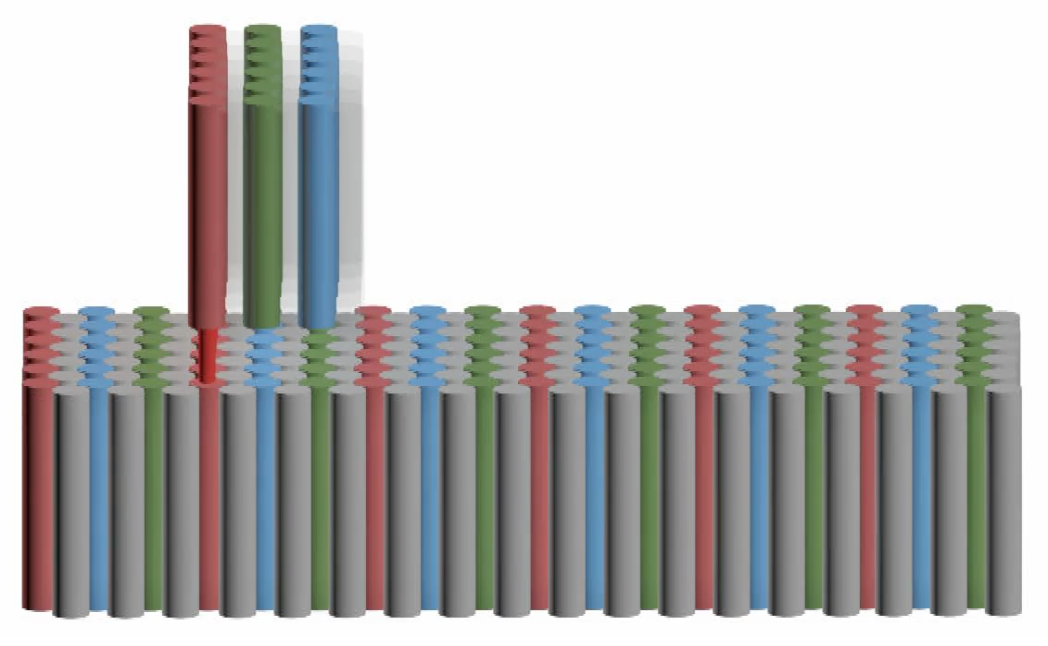 3.5 nm
Three-phase stepper motor
actuated by pulses of short DNA strands
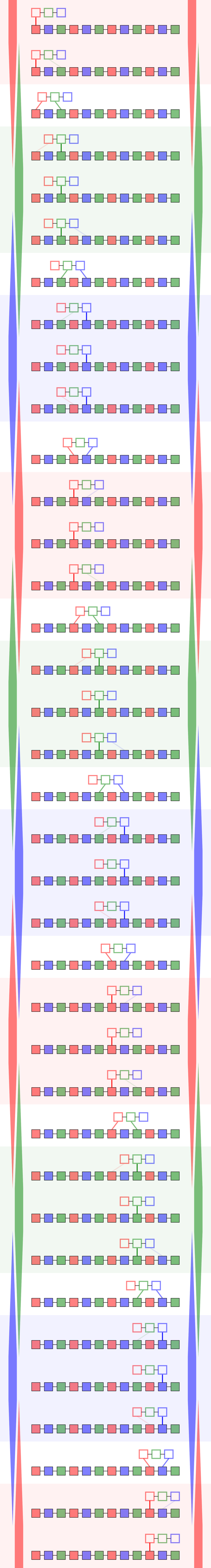 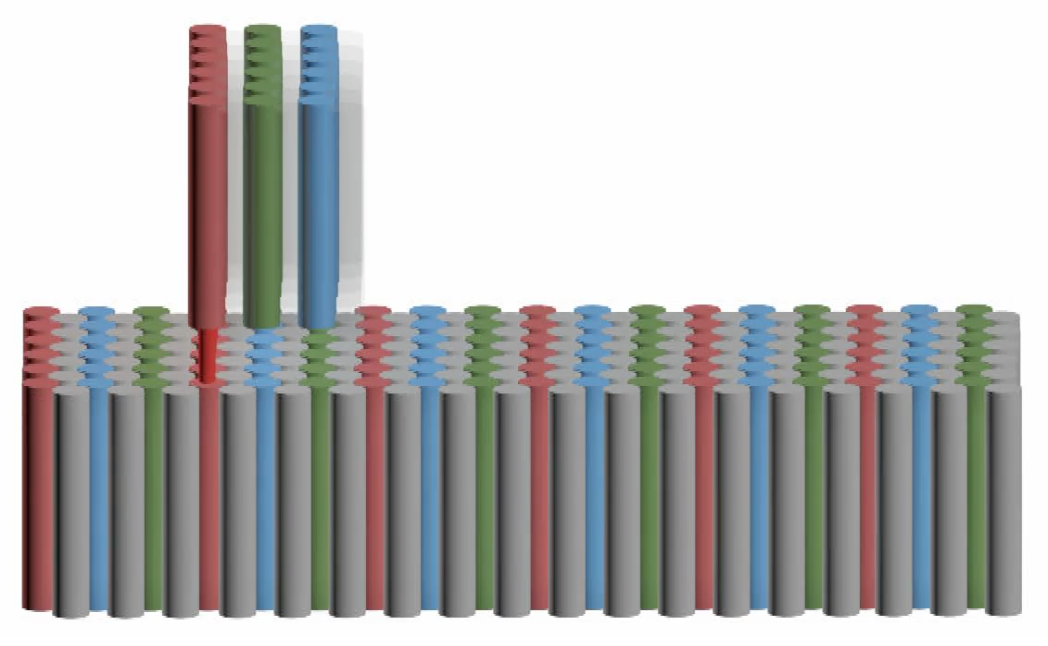 3.5 nm
Three-phase stepper motor
actuated by pulses of short DNA strands
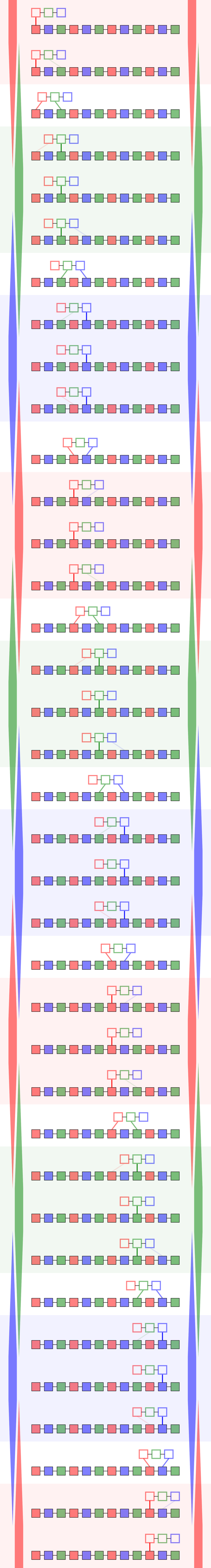 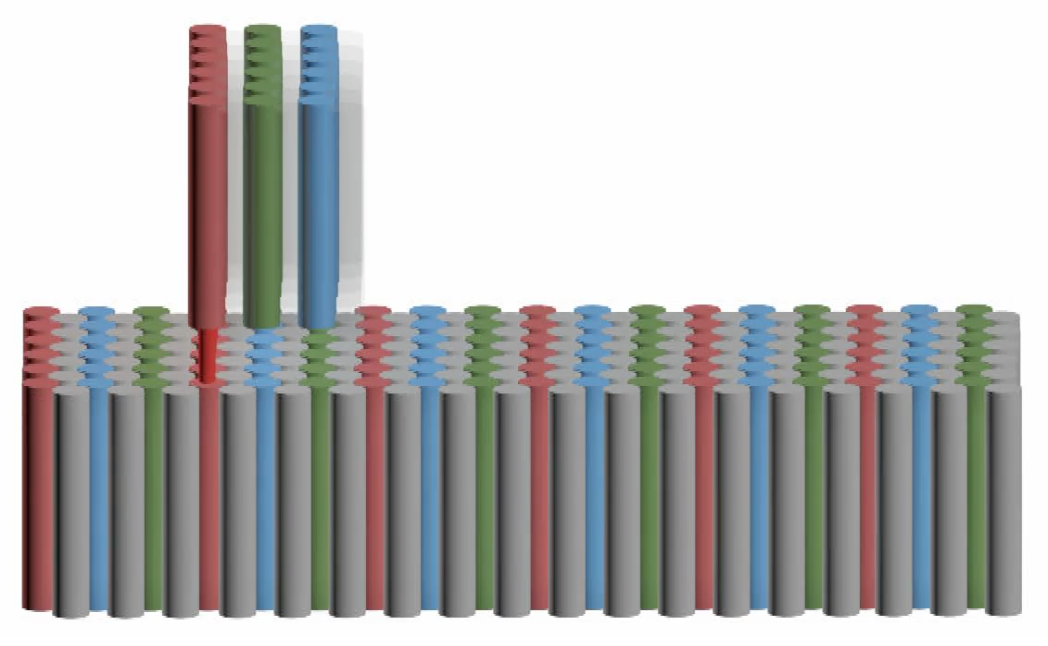 3.5 nm
Three-phase stepper motor
actuated by pulses of short DNA strands
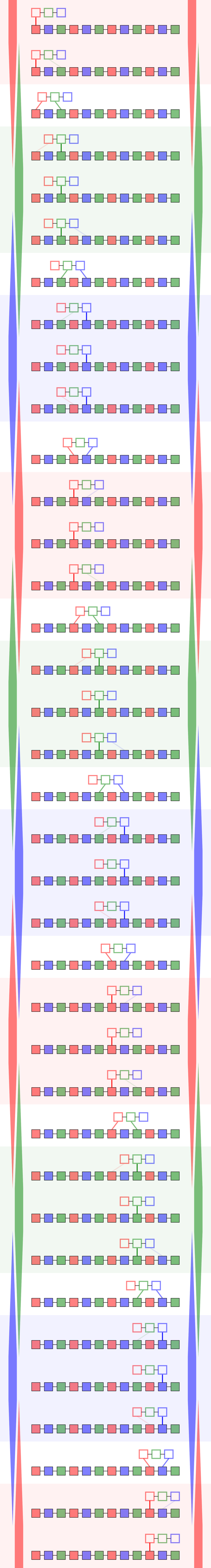 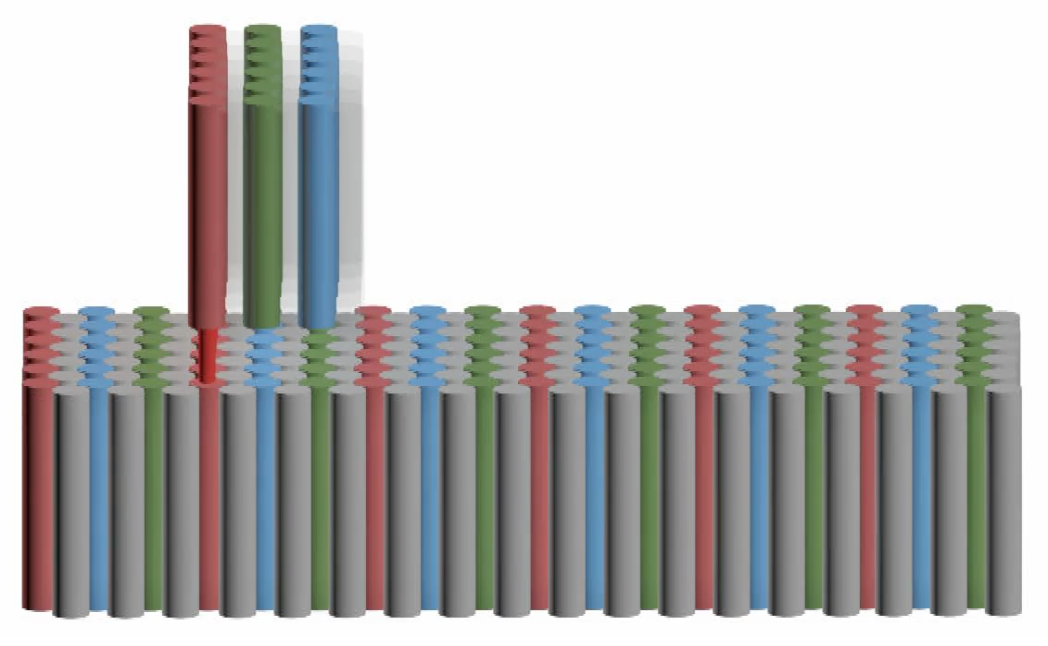 3.5 nm
Three-phase stepper motor
actuated by pulses of short DNA strands
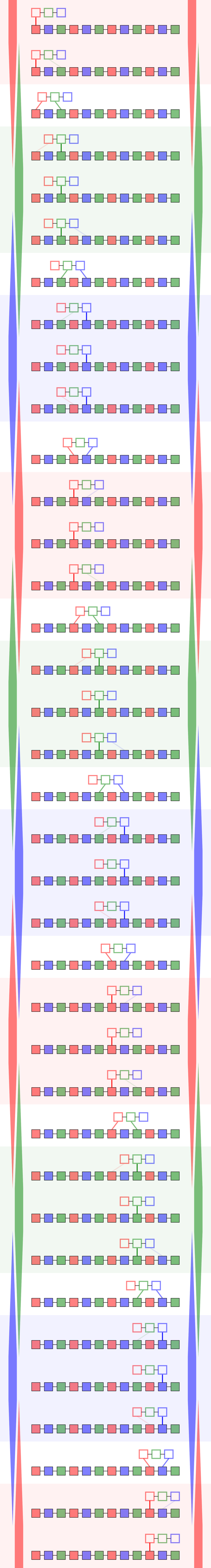 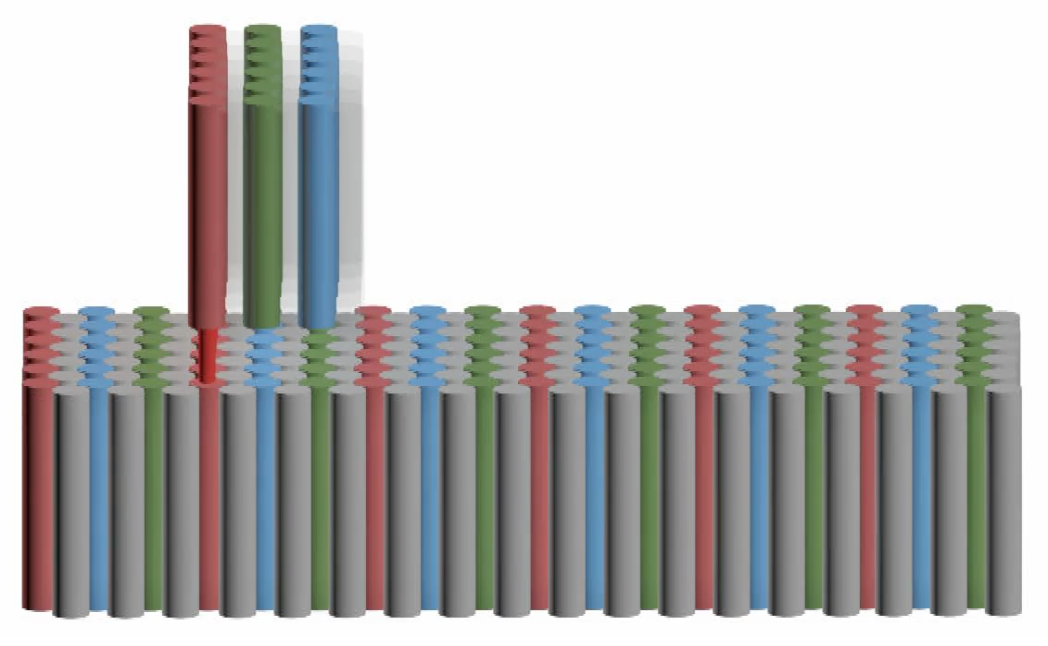 3.5 nm
Three-phase stepper motor
actuated by pulses of short DNA strands
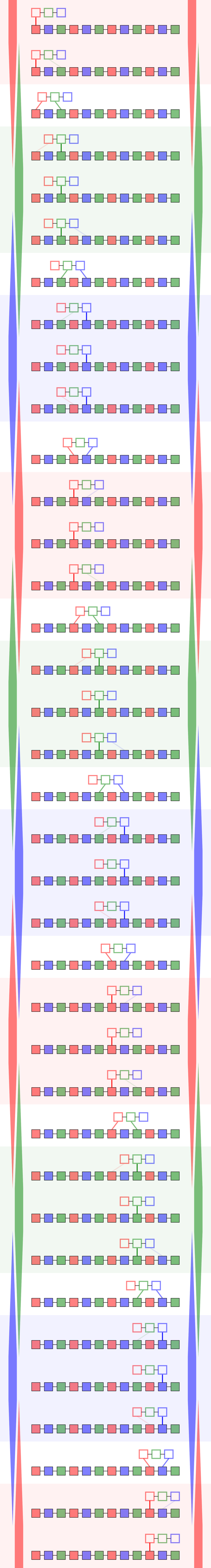 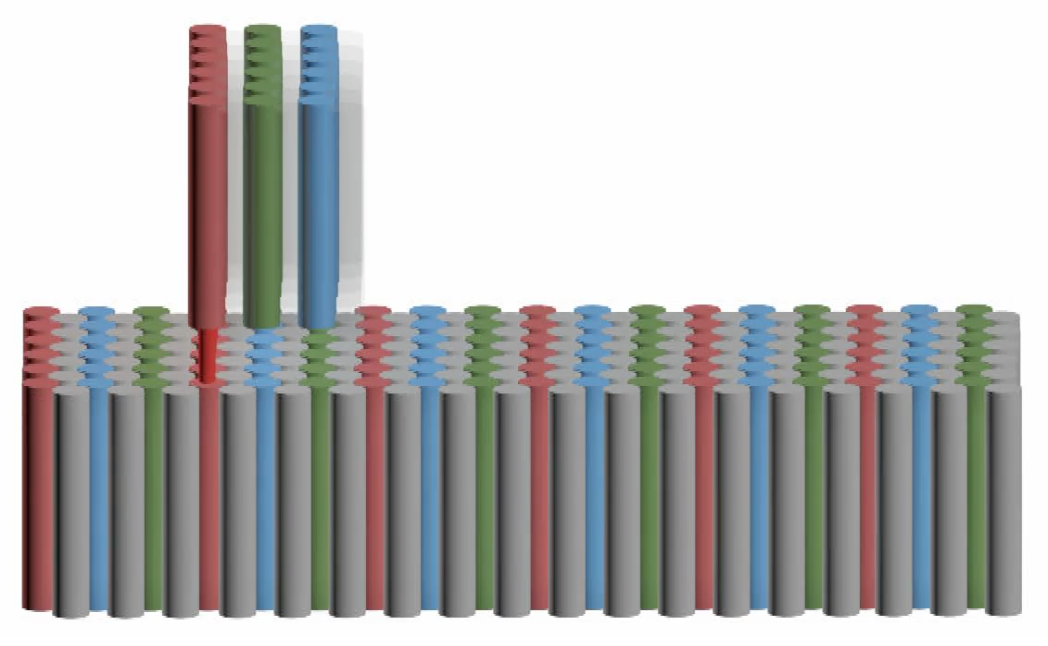 3.5 nm
Three-phase stepper motor
actuated by pulses of short DNA strands
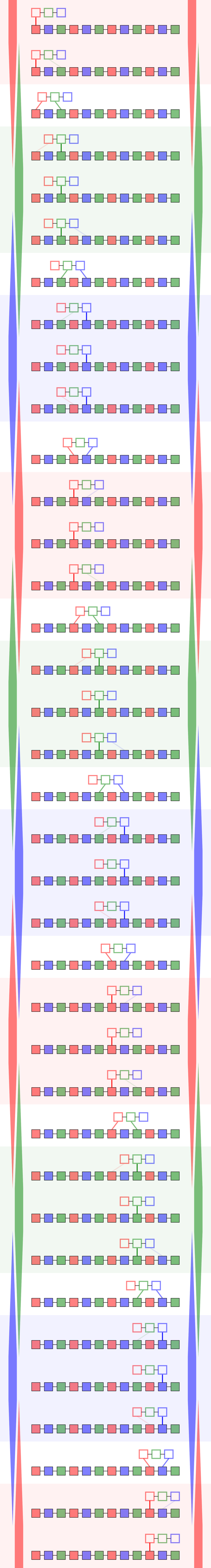 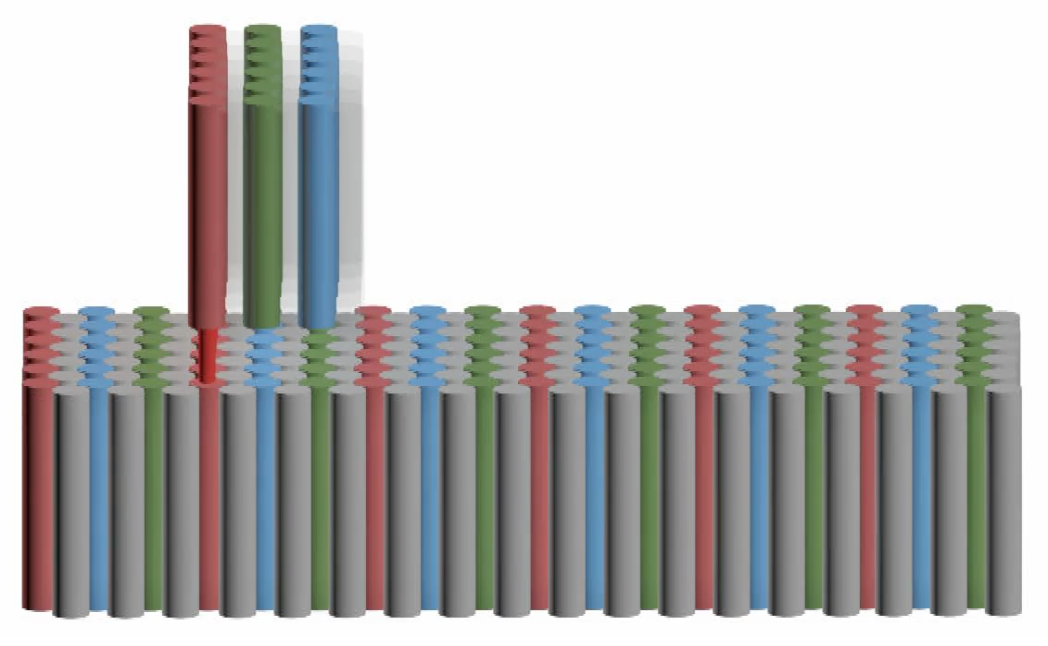 3.5 nm
Three-phase stepper motor
actuated by pulses of short DNA strands
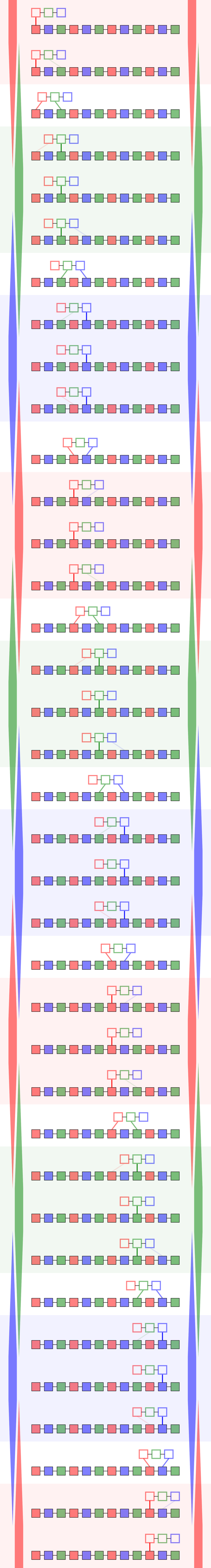 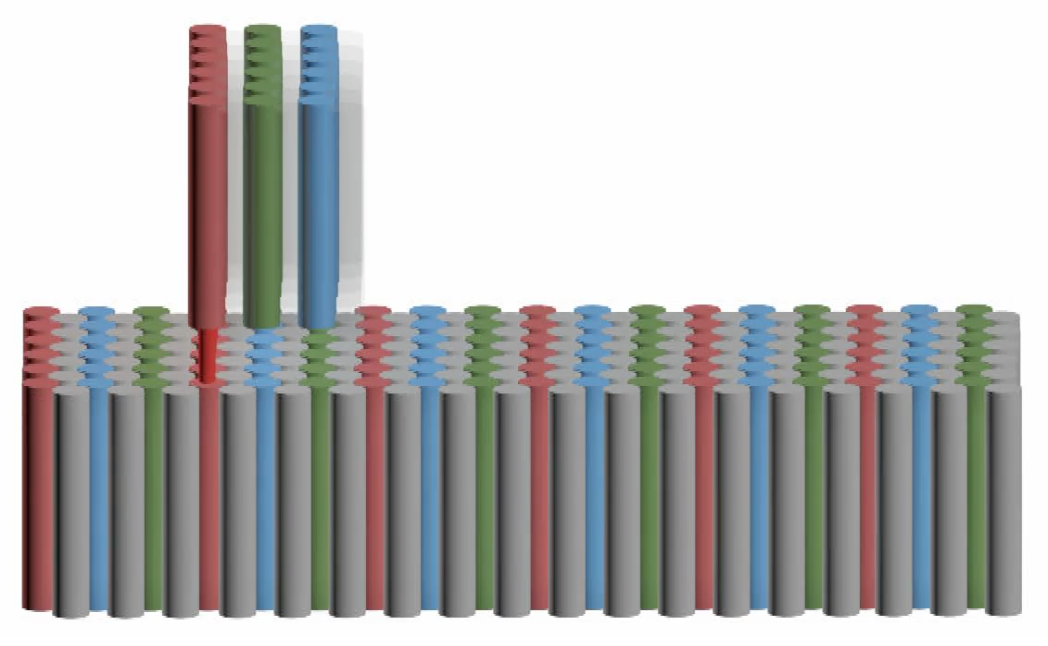 3.5 nm
Three-phase stepper motor
actuated by pulses of short DNA strands
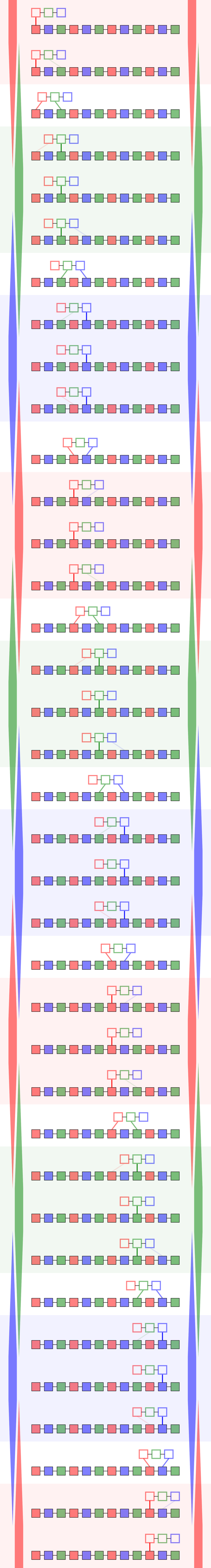 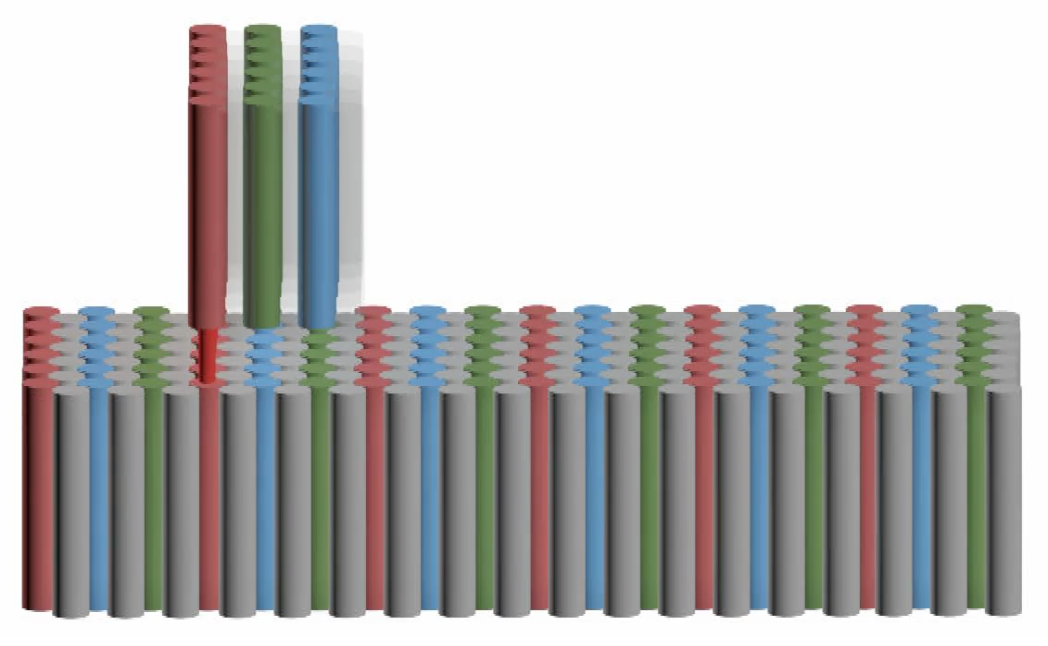 3.5 nm
Three-phase stepper motor
actuated by pulses of short DNA strands
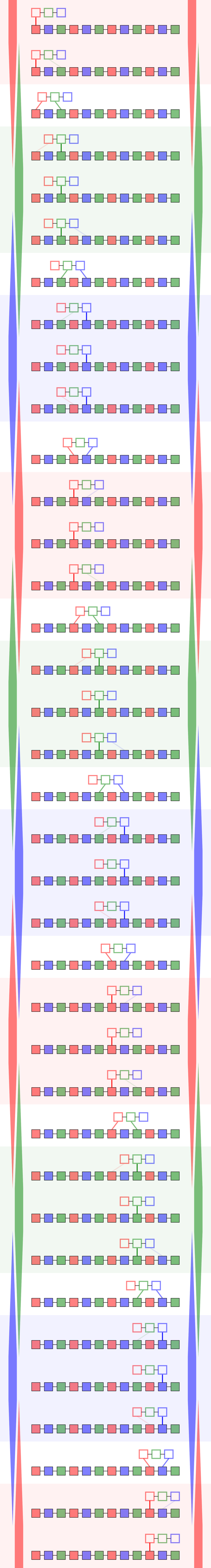 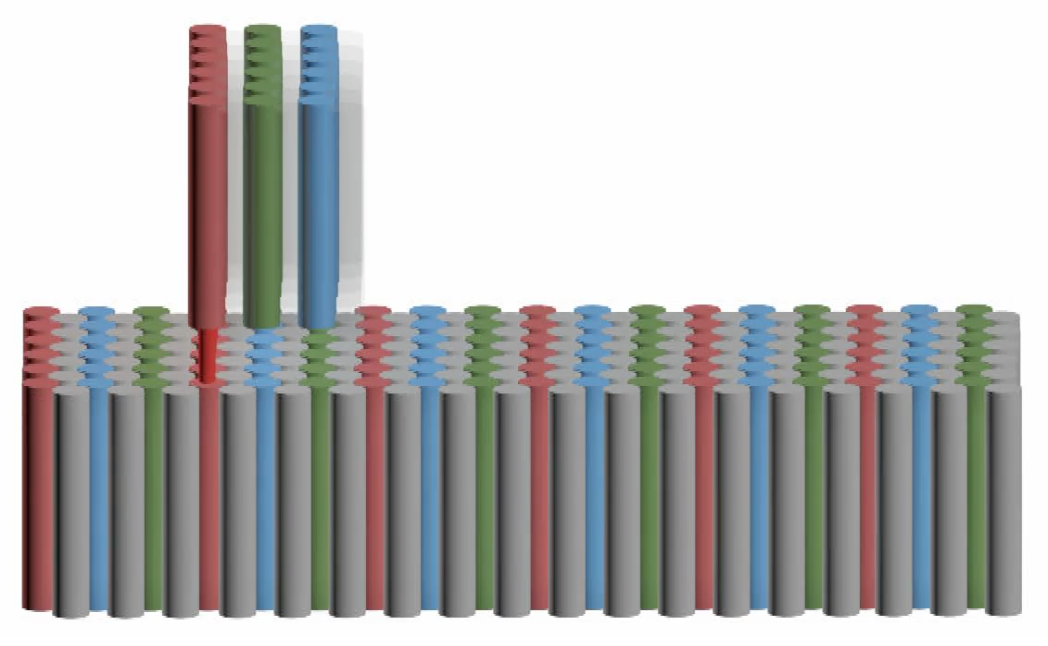 3.5 nm
Three-phase stepper motor
actuated by pulses of short DNA strands
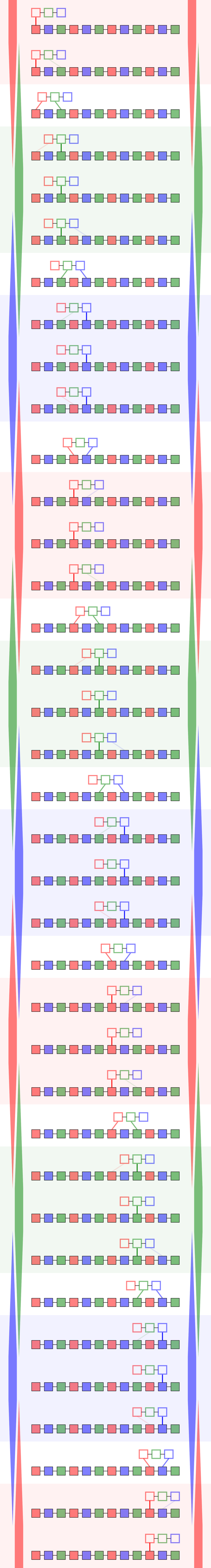 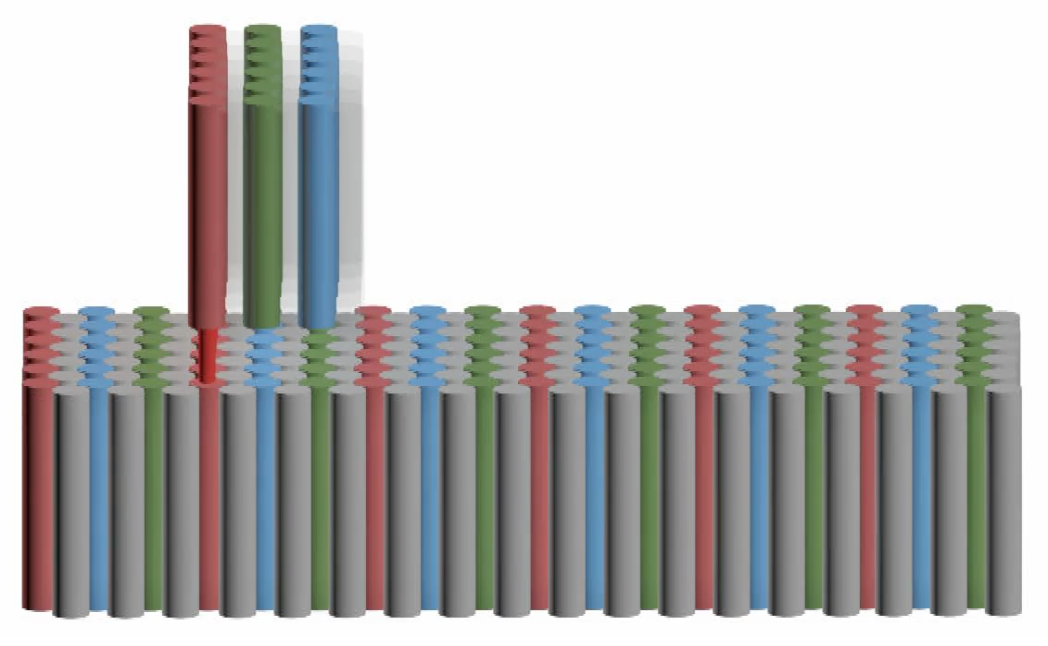 3.5 nm
Three-phase stepper motor
actuated by pulses of short DNA strands
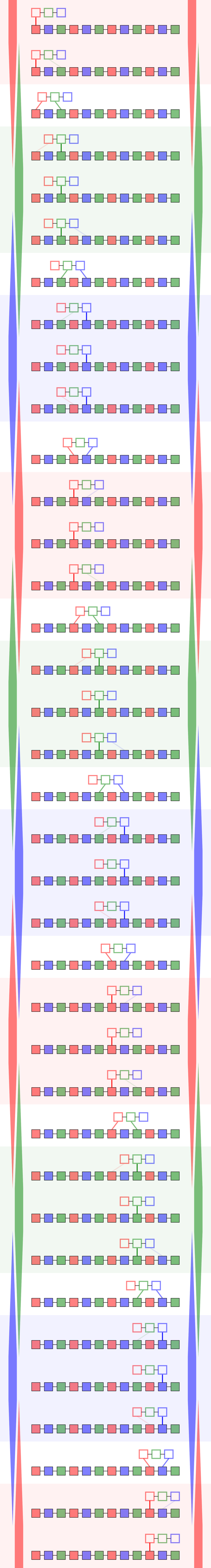 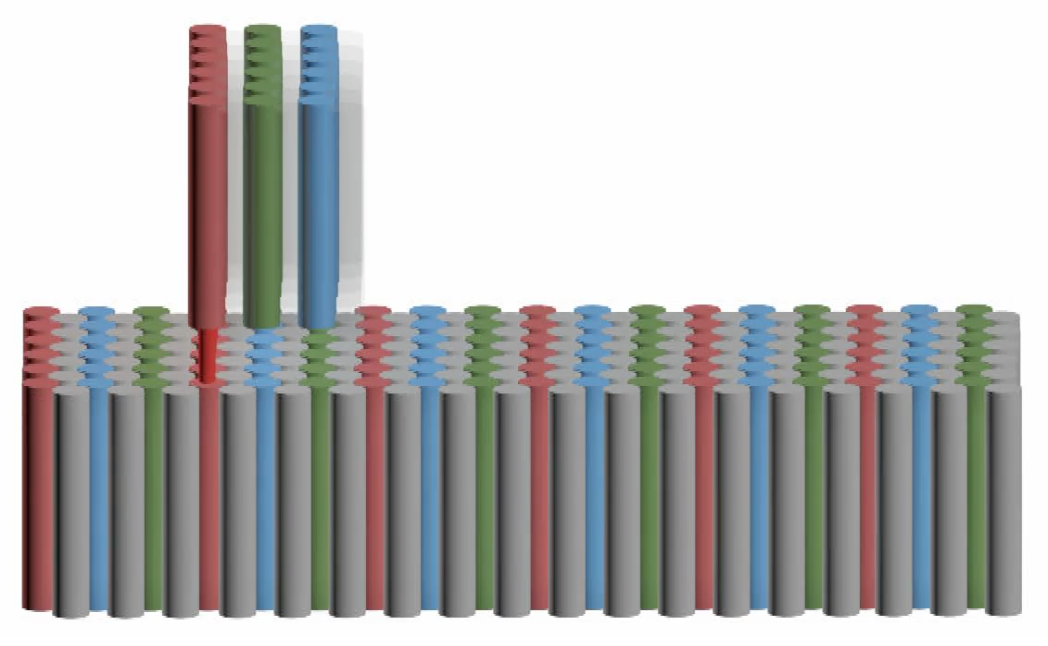 3.5 nm
Three-phase stepper motor
actuated by pulses of short DNA strands
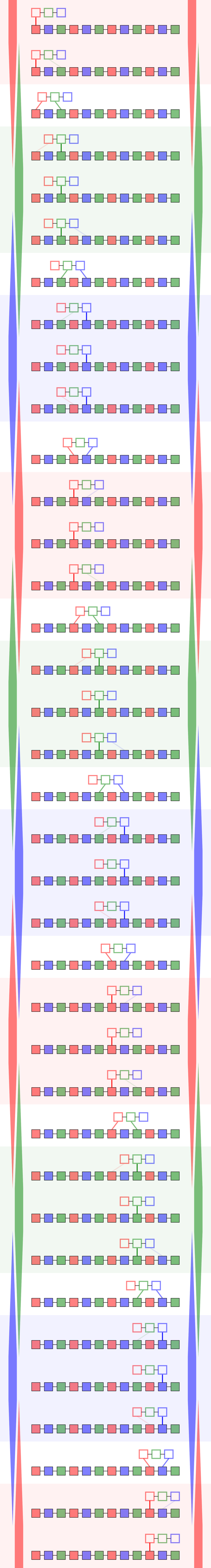 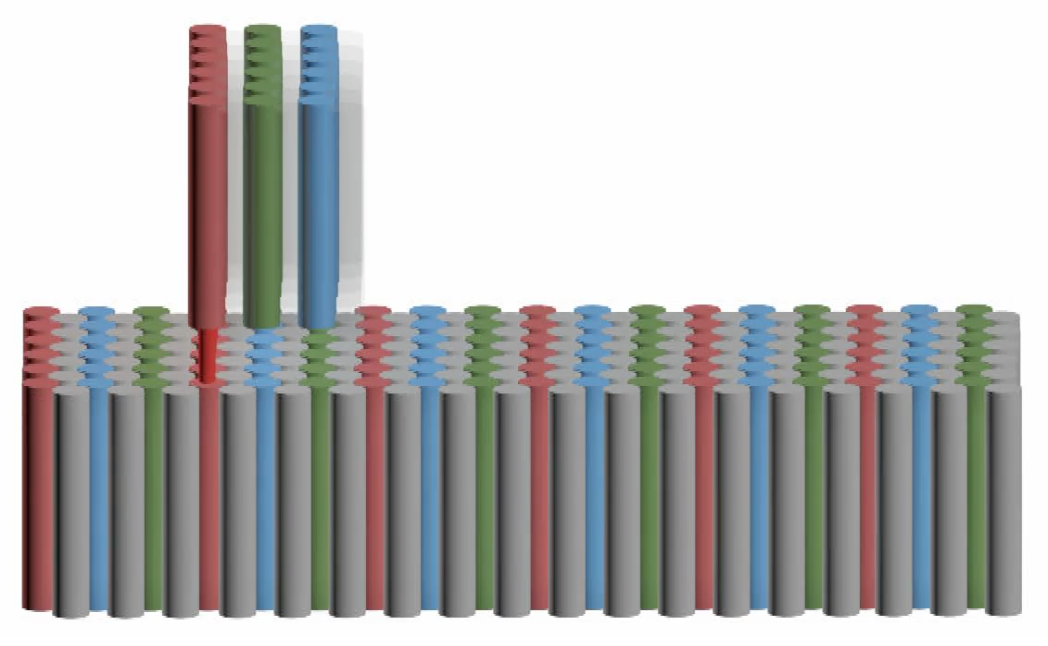 3.5 nm
Three-phase stepper motor
actuated by pulses of short DNA strands
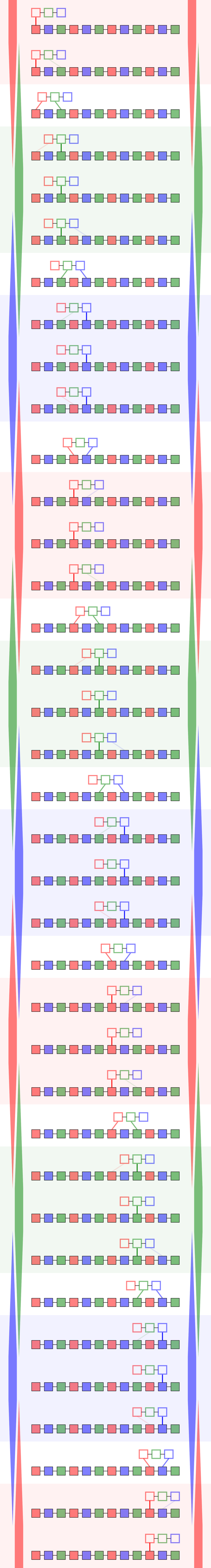 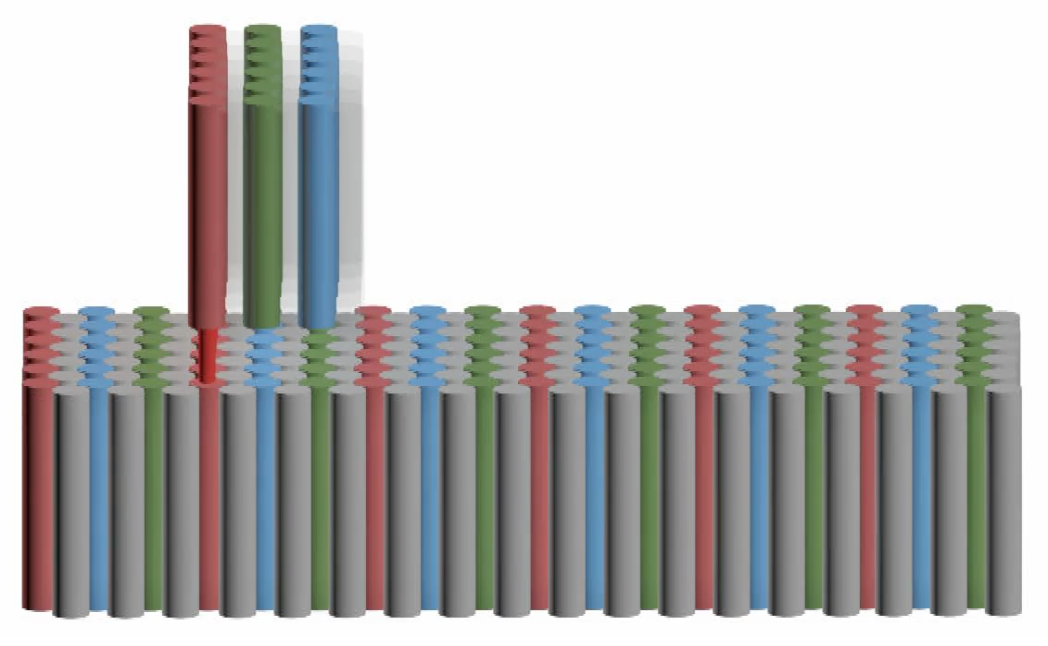 3.5 nm
Three-phase stepper motor
actuated by pulses of short DNA strands
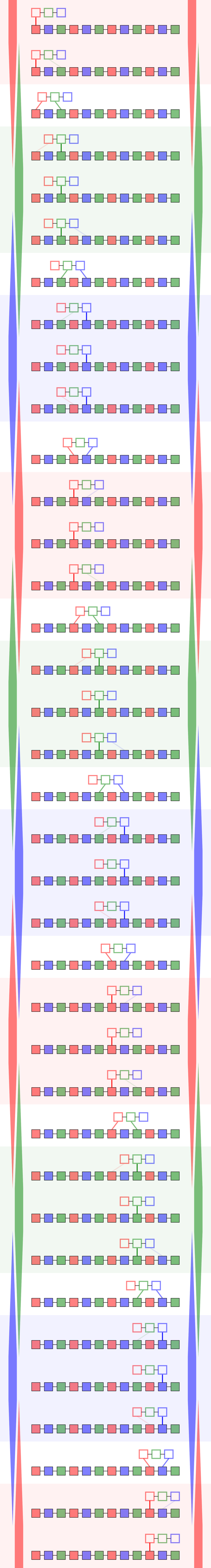 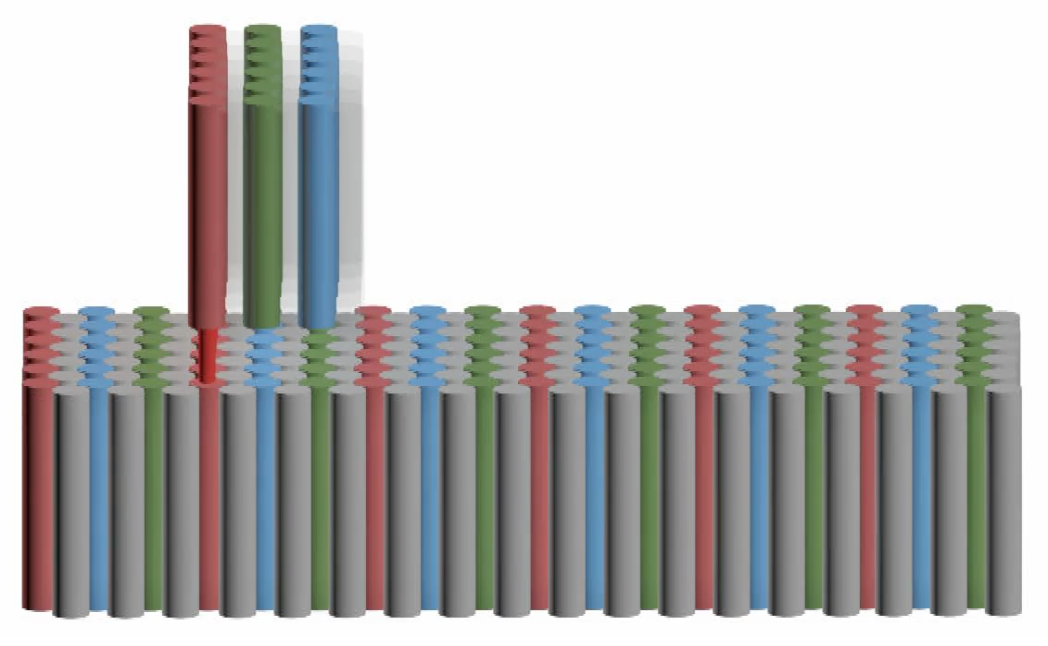 3.5 nm
Three-phase stepper motor
actuated by pulses of short DNA strands
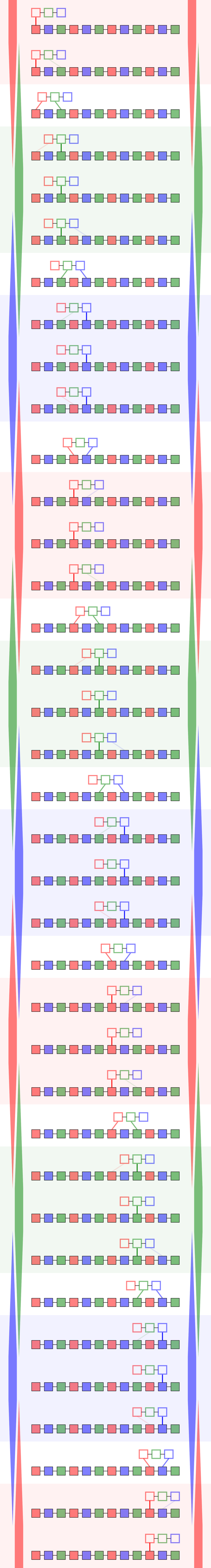 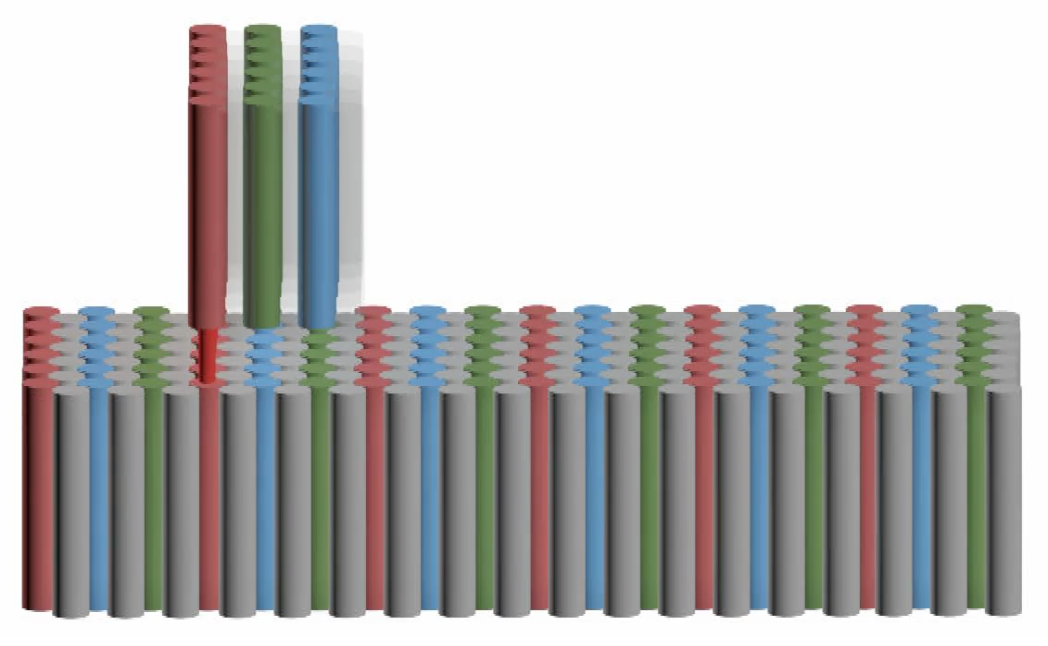 3.5 nm
Three-phase stepper motor
actuated by pulses of short DNA strands
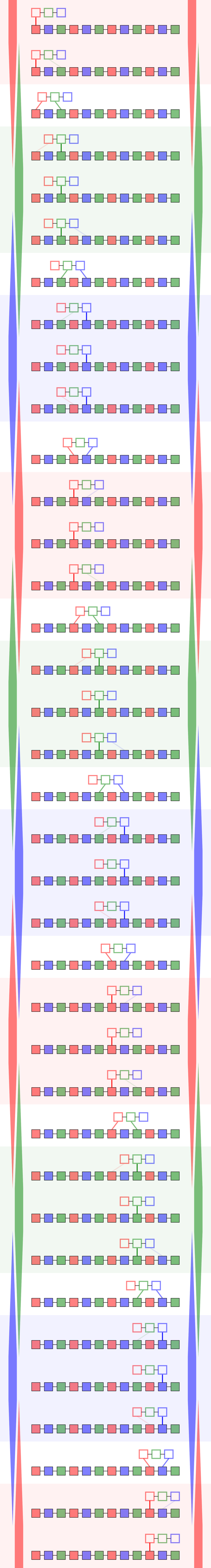 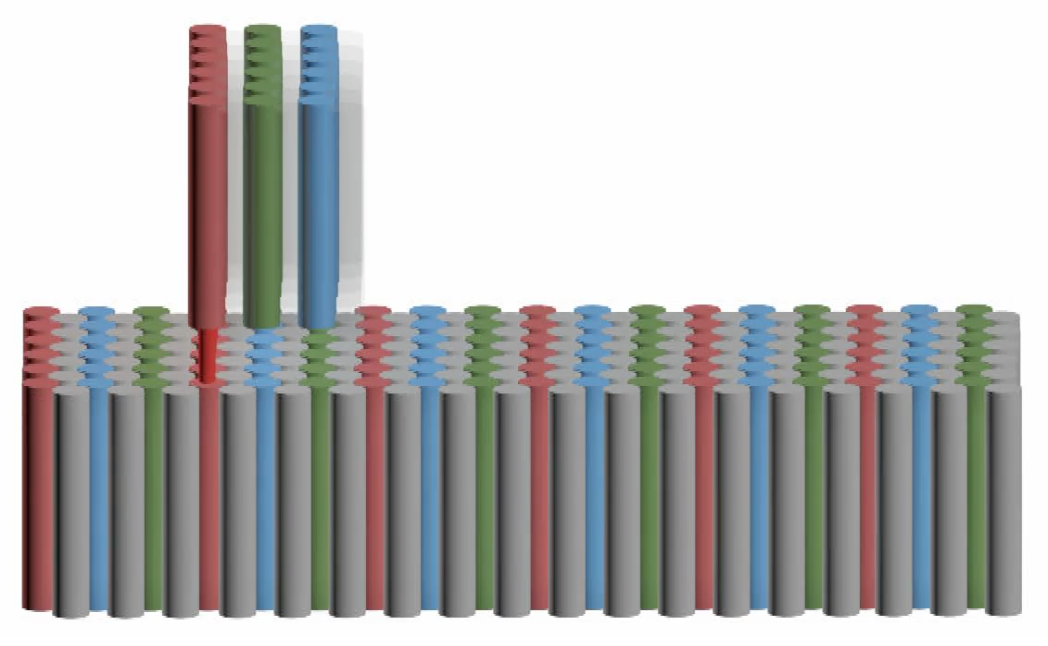 3.5 nm
Three-phase stepper motor
actuated by pulses of short DNA strands
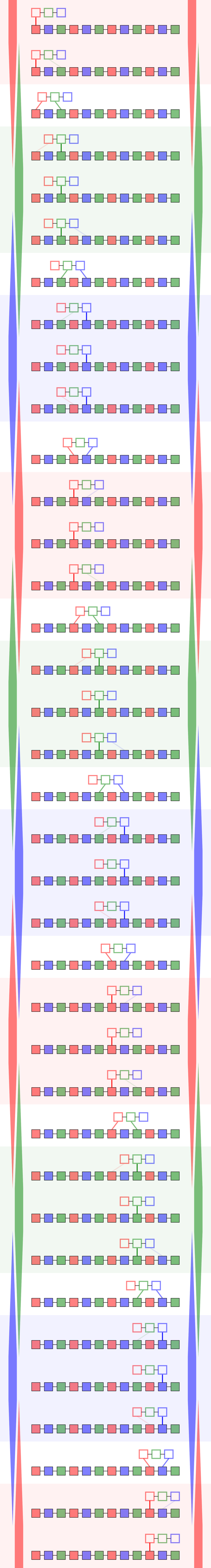 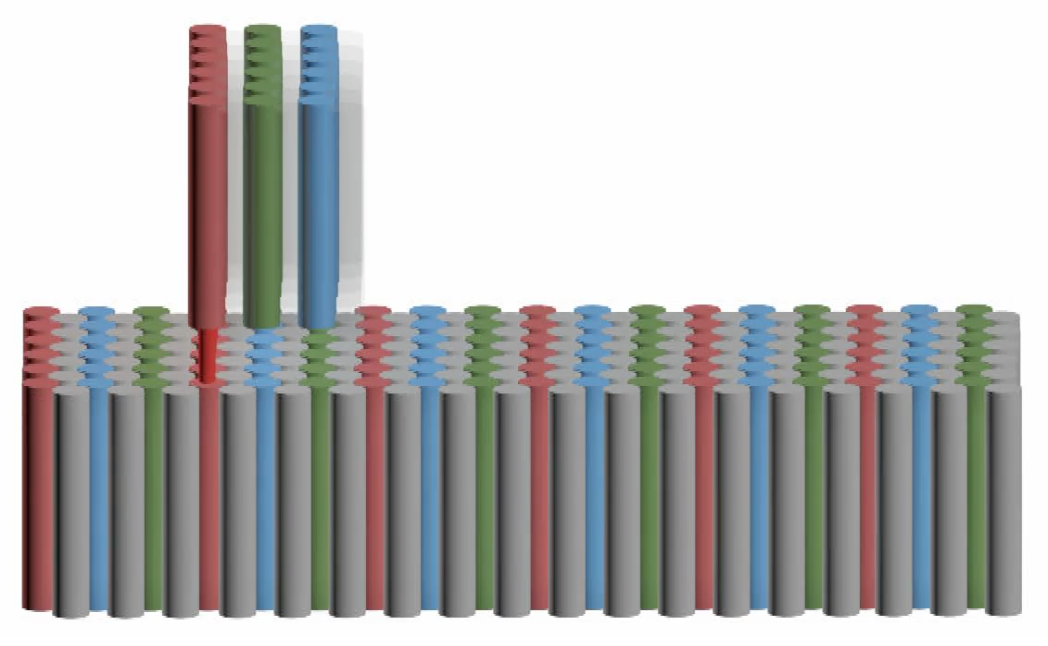 3.5 nm
Three-phase stepper motor
actuated by pulses of short DNA strands
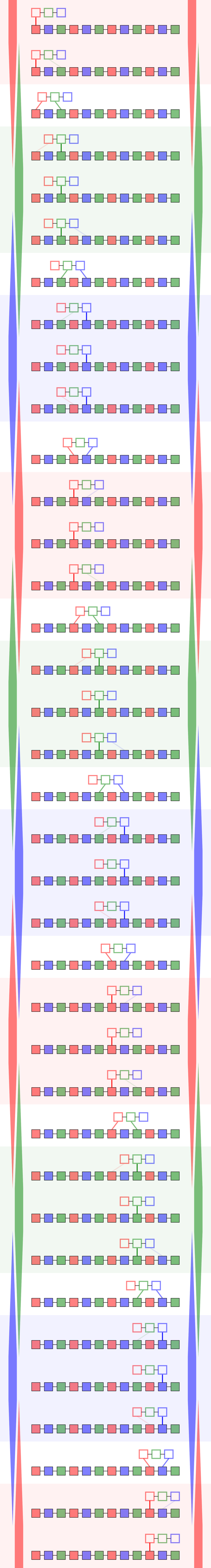 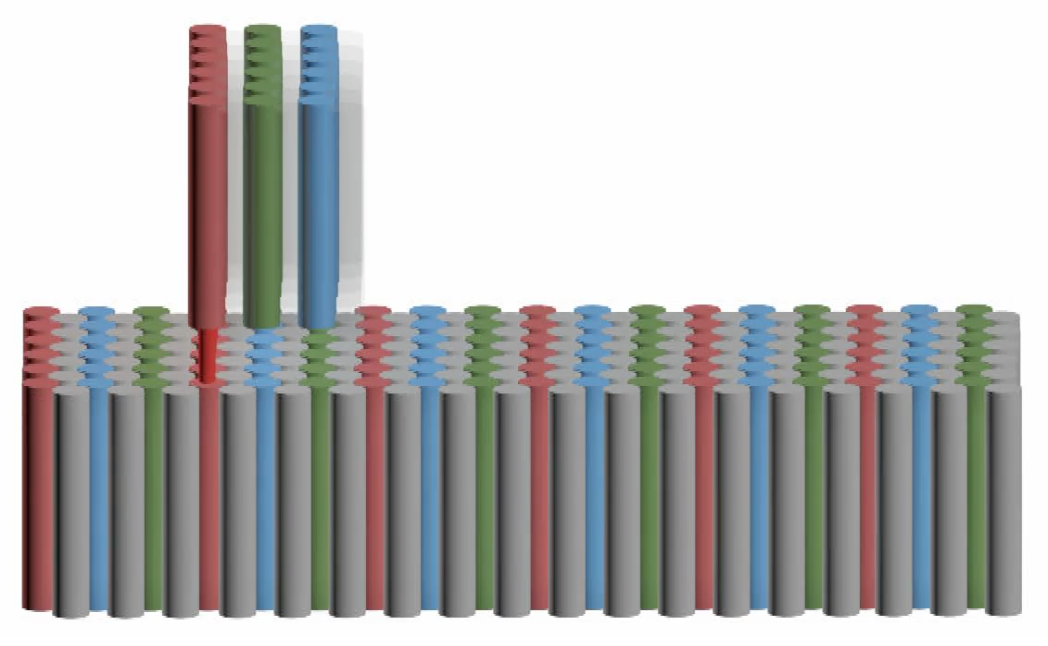 3.5 nm
Three-phase stepper motor
actuated by pulses of short DNA strands
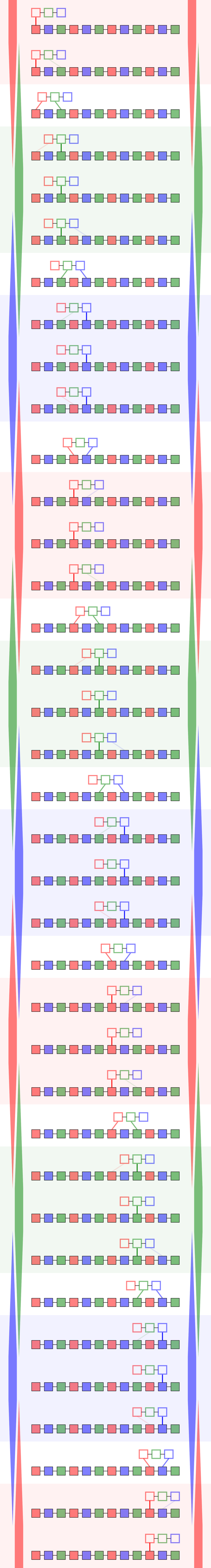 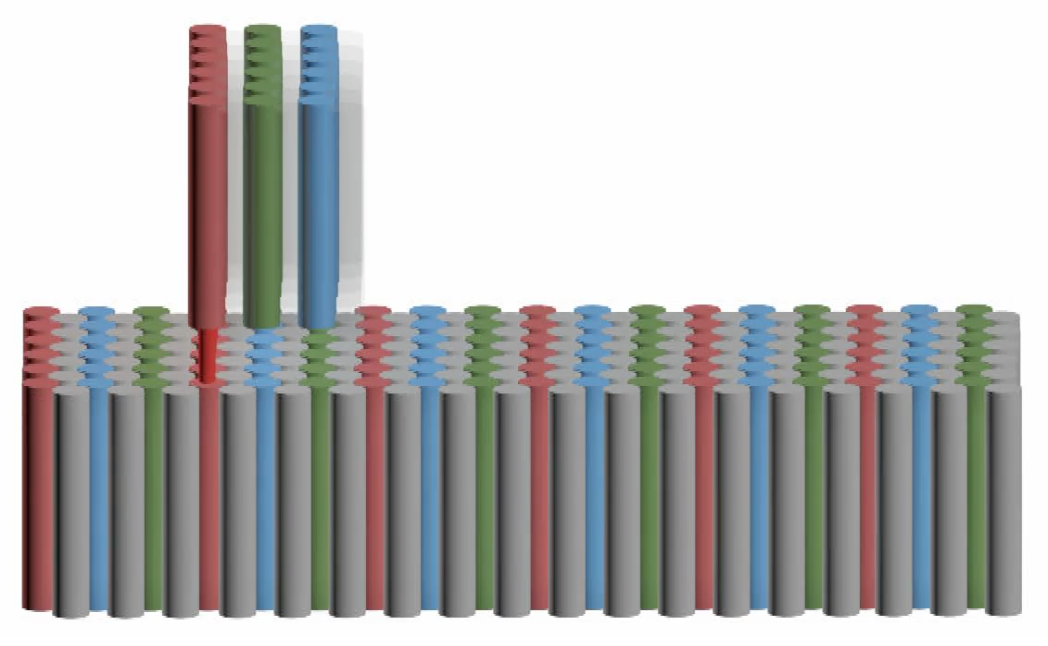 3.5 nm
Three-phase stepper motor
actuated by pulses of short DNA strands
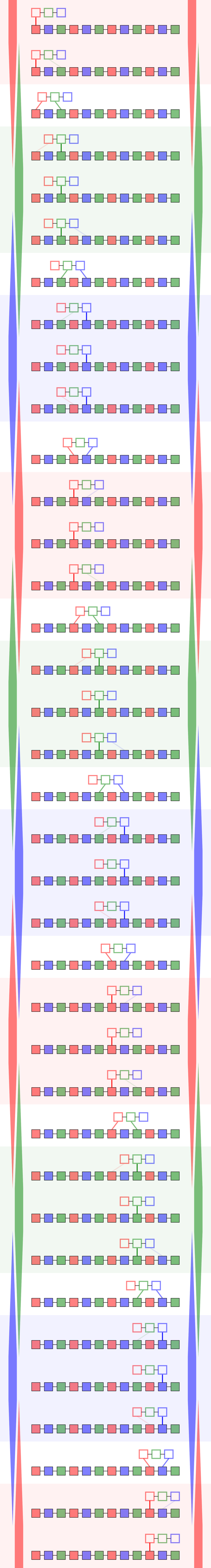 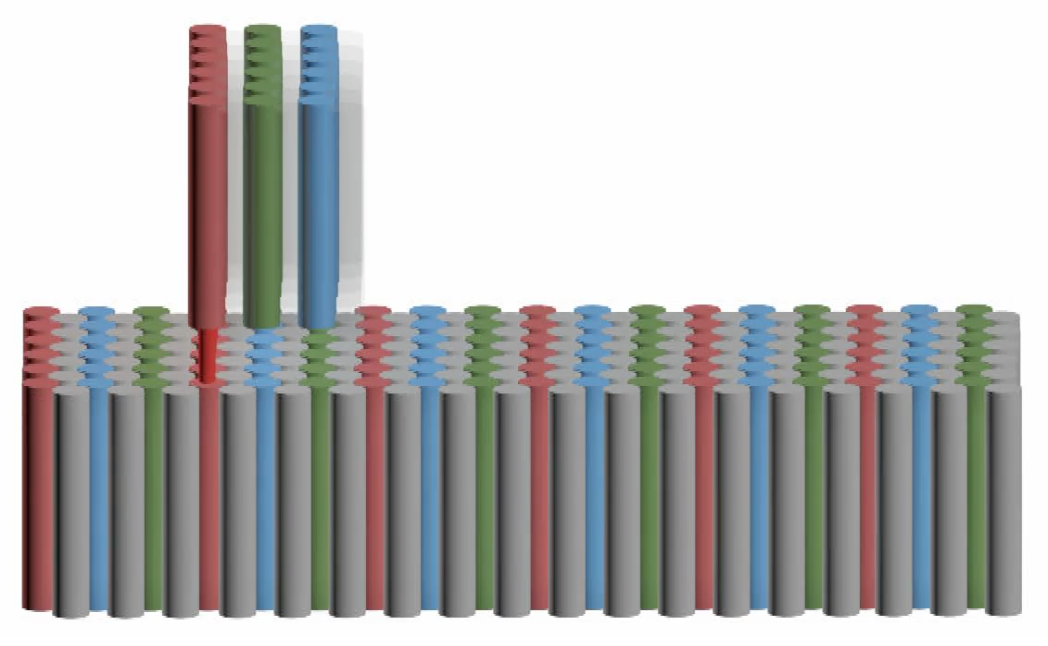 3.5 nm
Three-phase stepper motor
actuated by pulses of short DNA strands
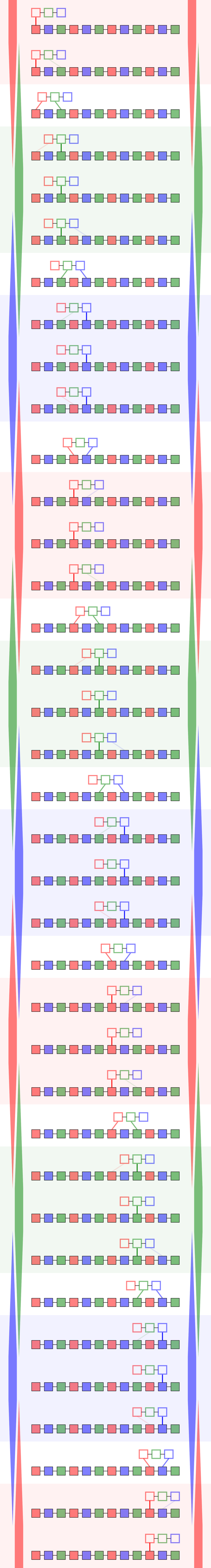 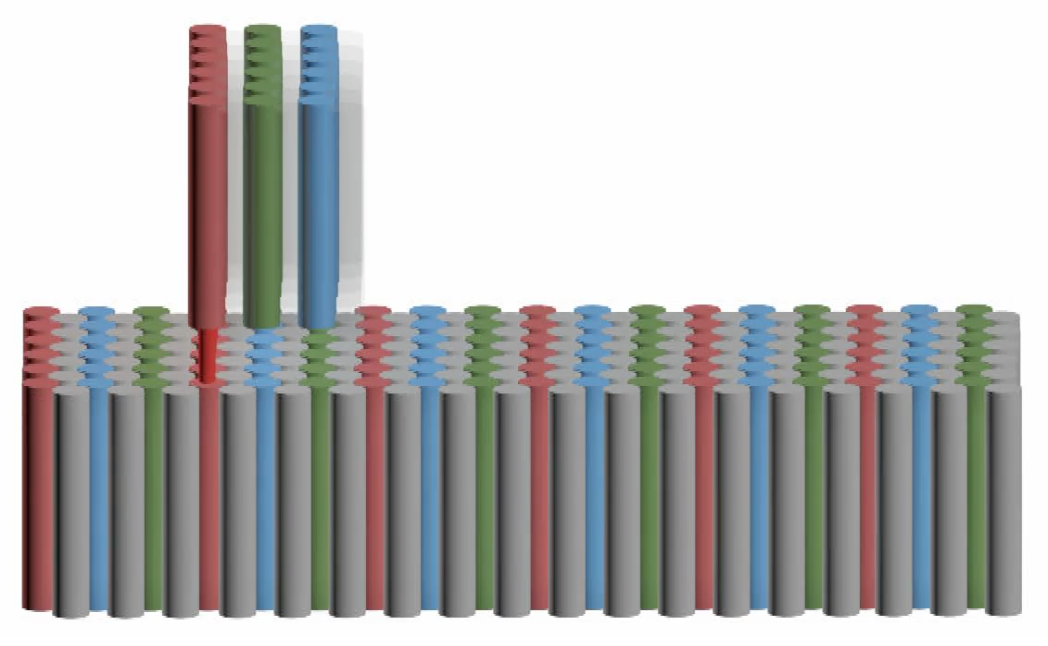 3.5 nm
Three-phase stepper motor
actuated by pulses of short DNA strands
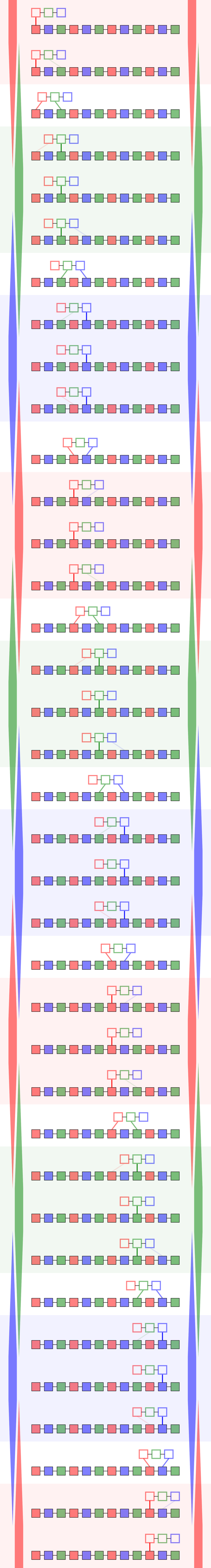 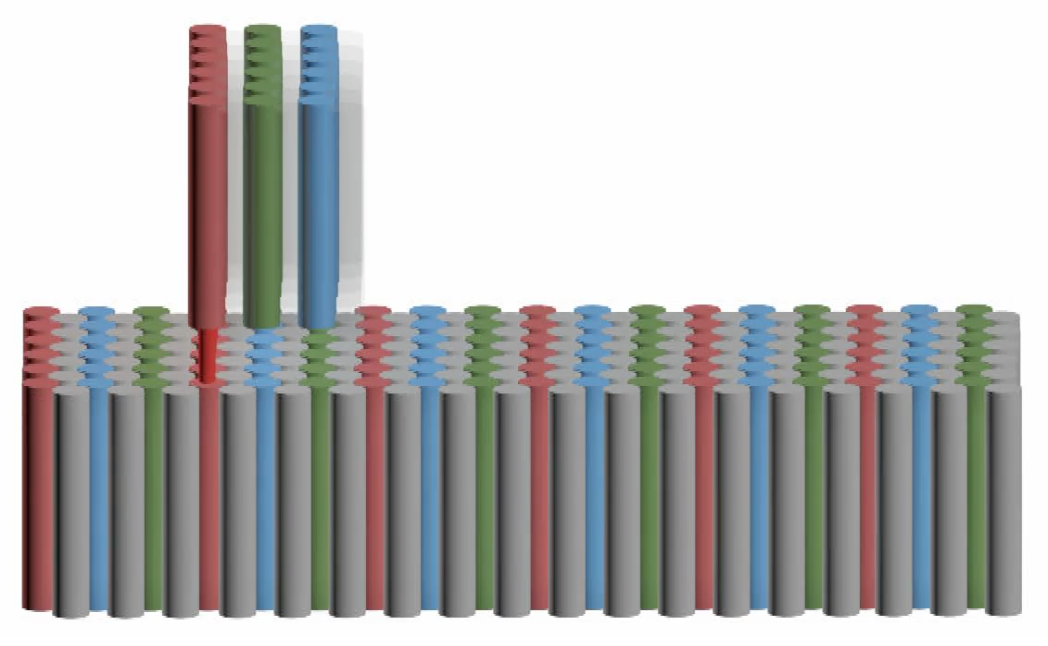 3.5 nm
Three-phase stepper motor
actuated by pulses of short DNA strands
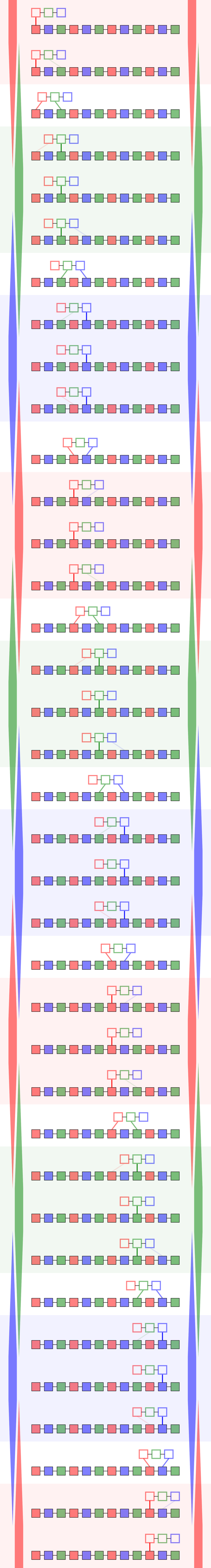 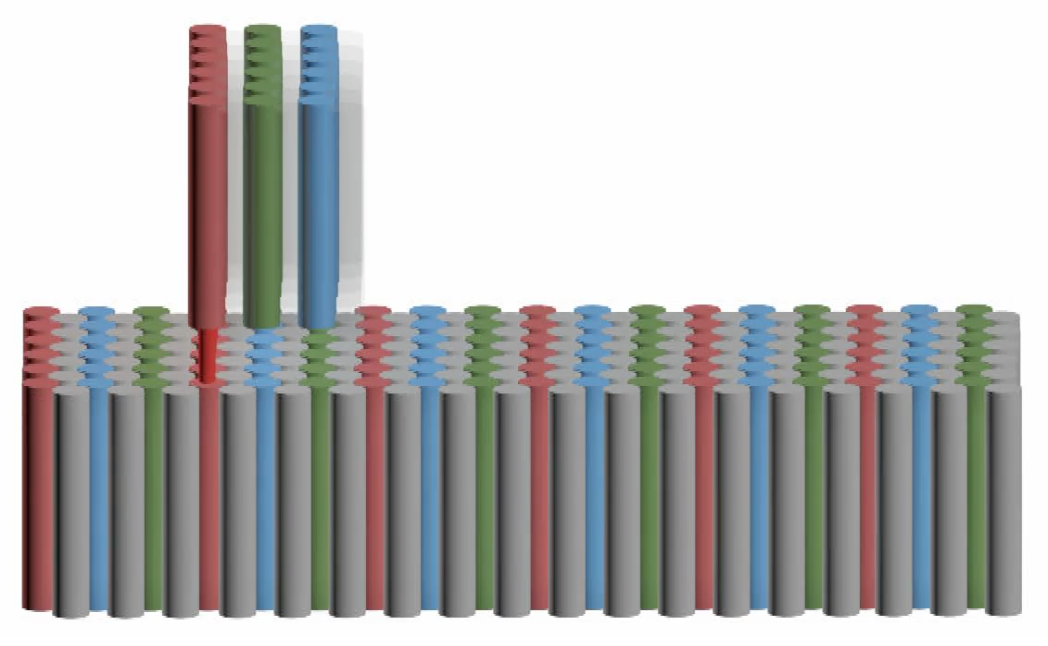 3.5 nm
Three-phase stepper motor
actuated by pulses of short DNA strands
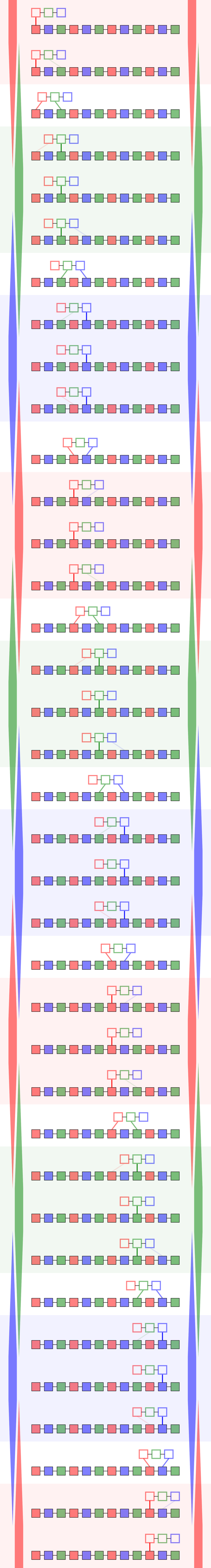 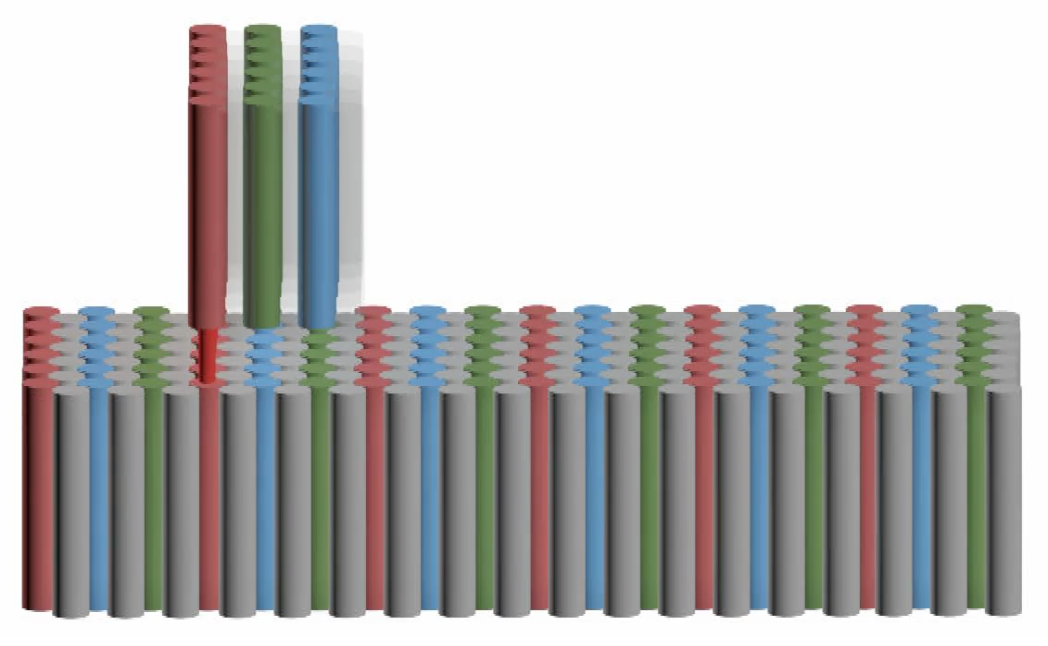 3.5 nm
Three-phase stepper motor
actuated by pulses of short DNA strands
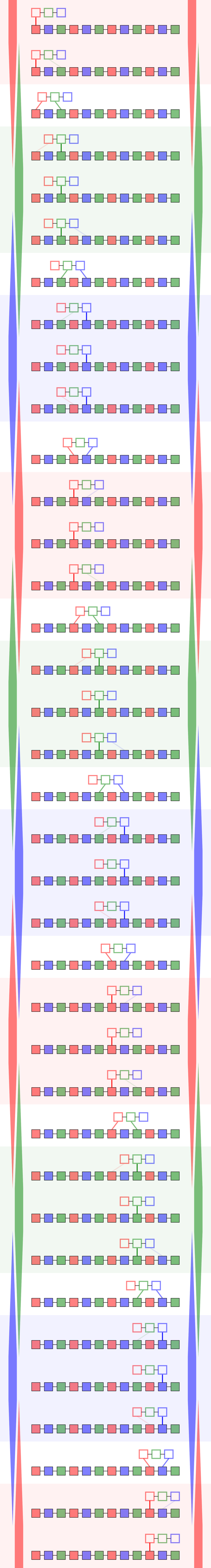 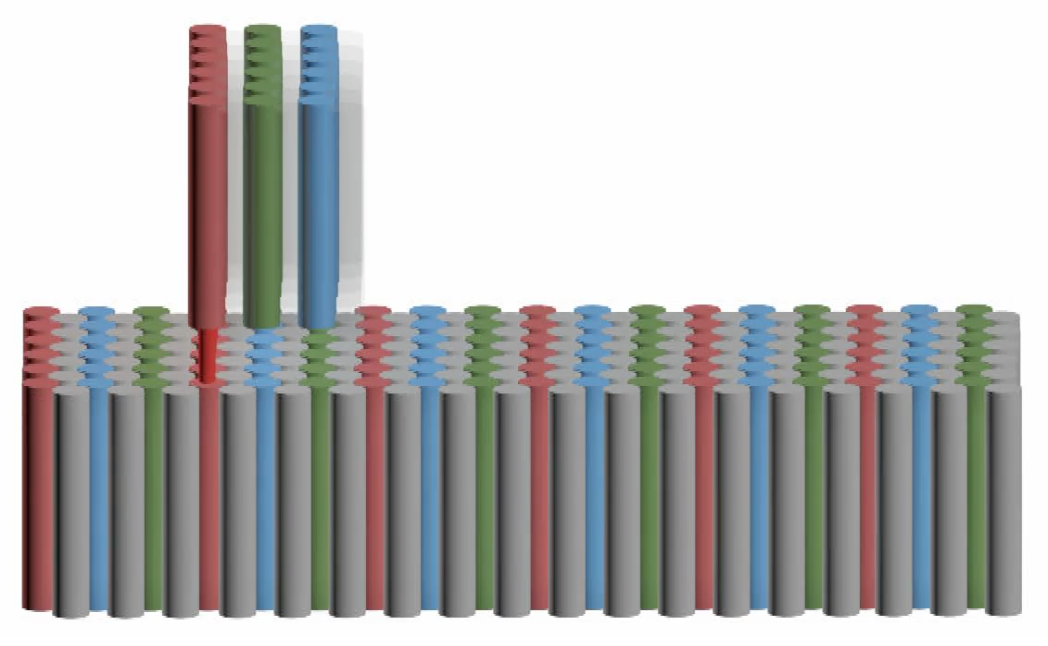 3.5 nm
Three-phase stepper motor
actuated by pulses of short DNA strands
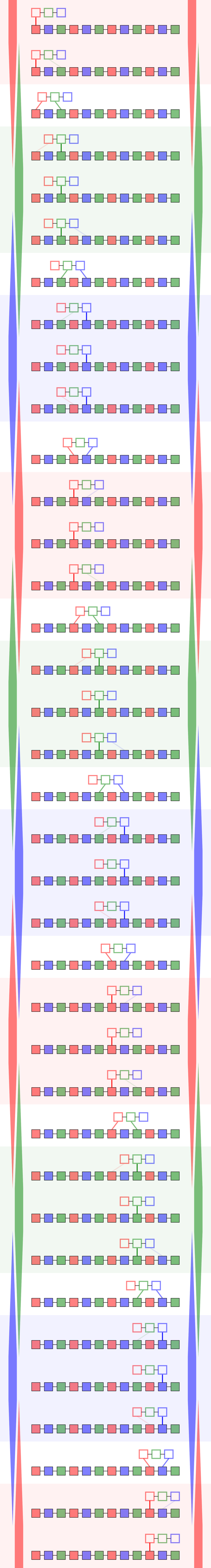 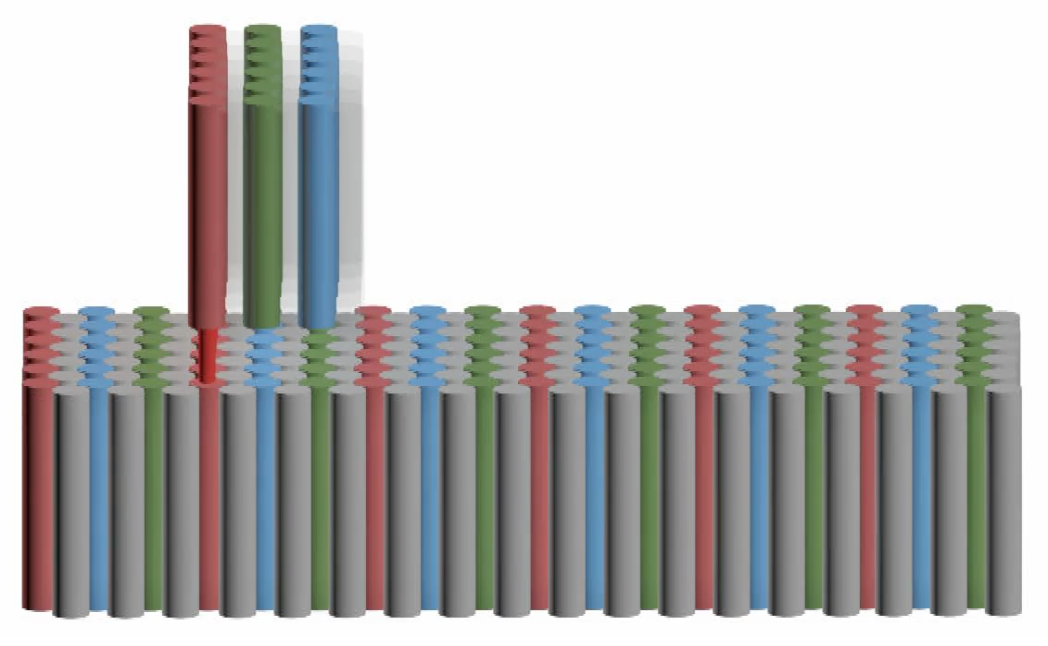 3.5 nm
Three-phase stepper motor
actuated by pulses of short DNA strands
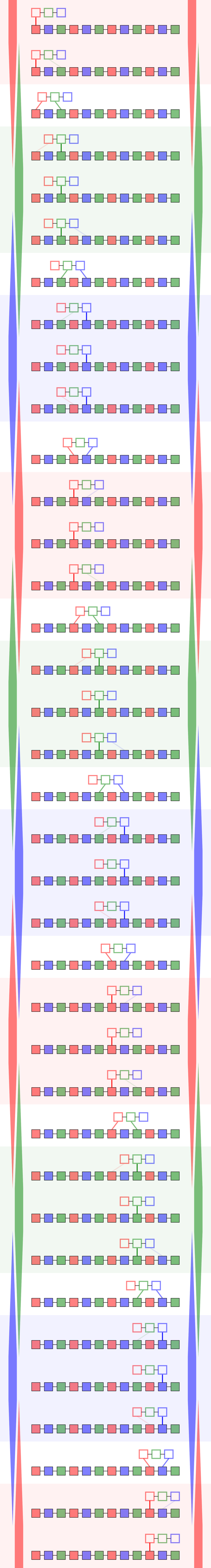 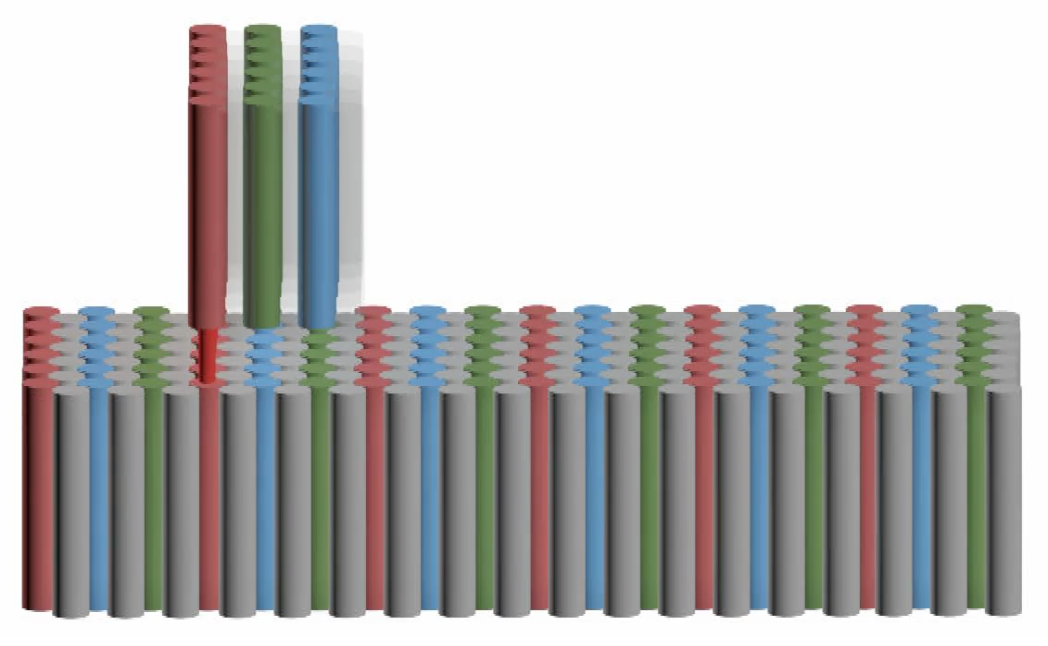 3.5 nm
Three-phase stepper motor
actuated by pulses of short DNA strands
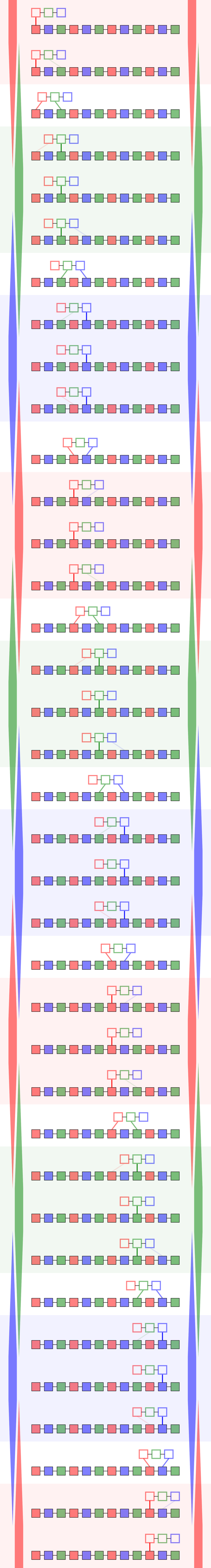 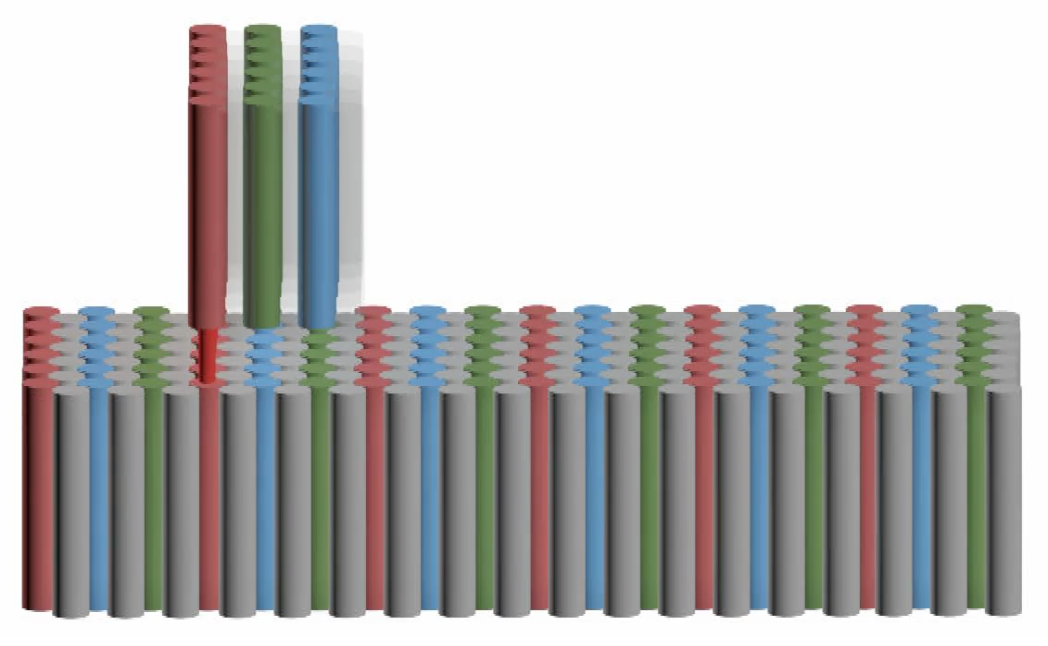 3.5 nm
Three-phase stepper motor
actuated by pulses of short DNA strands
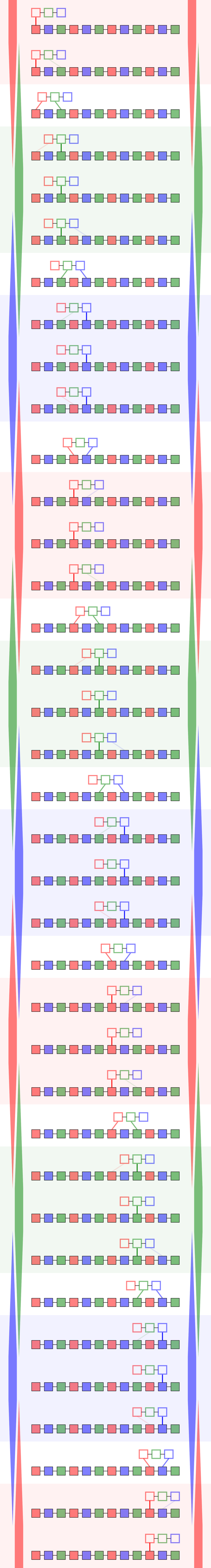 15 nm
30 nm
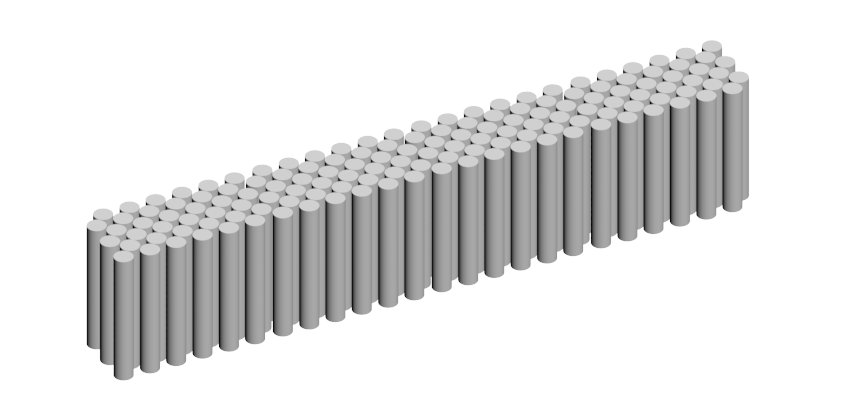 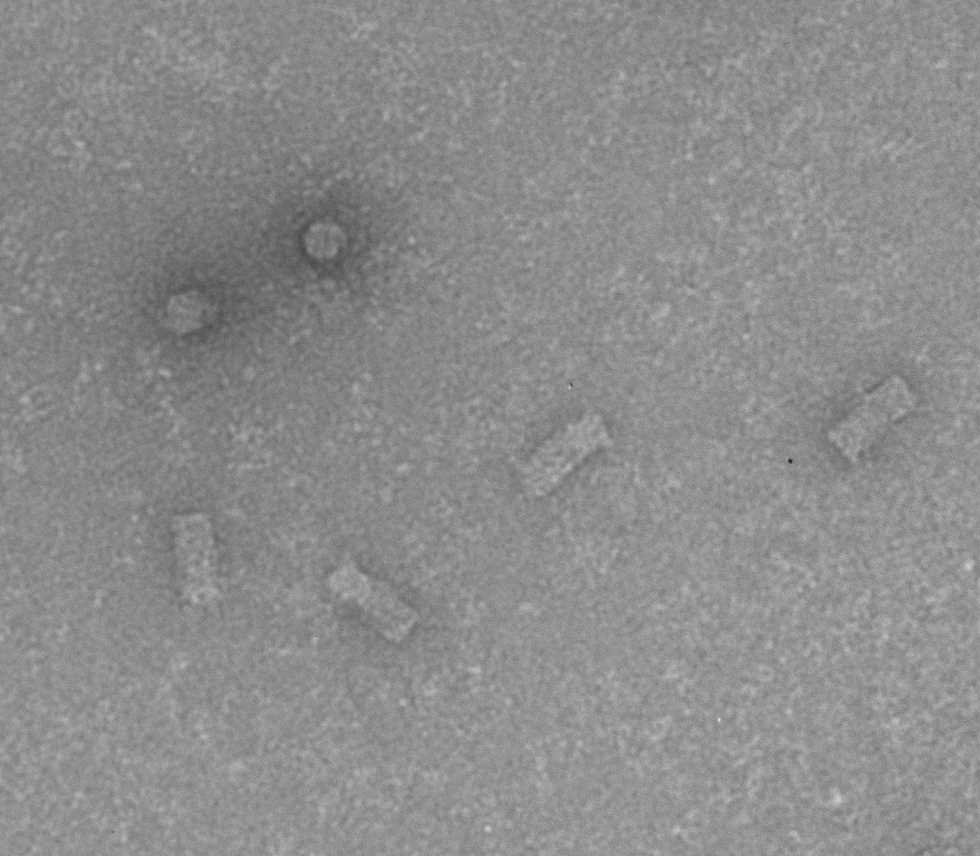 Luzia Kilwing
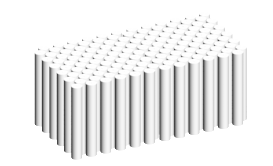 60 nm
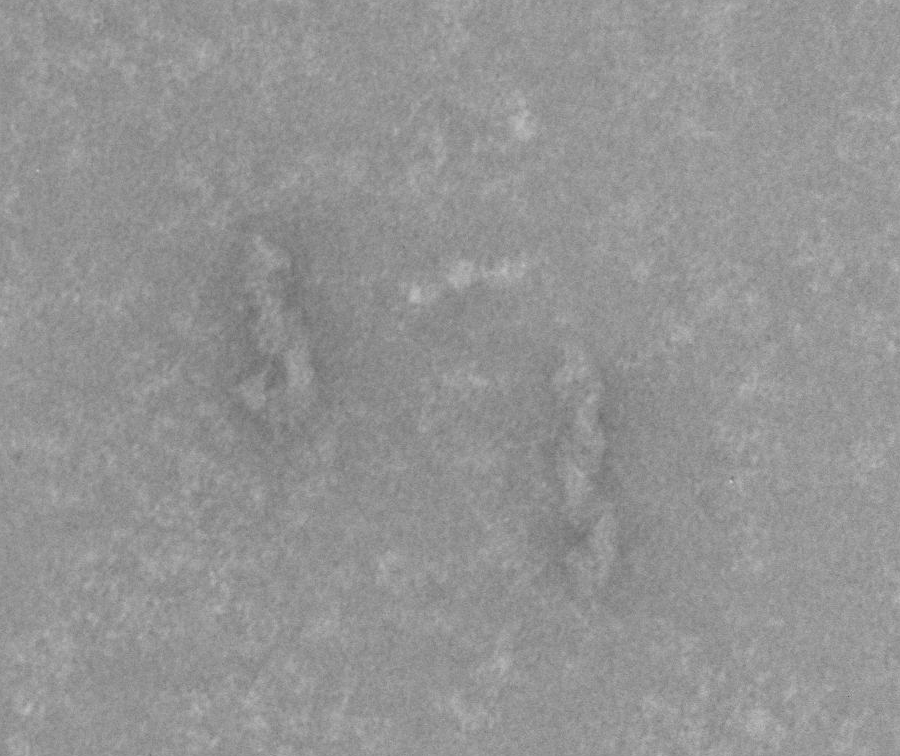 17 nm
120 nm
17 nm
144 double helices each
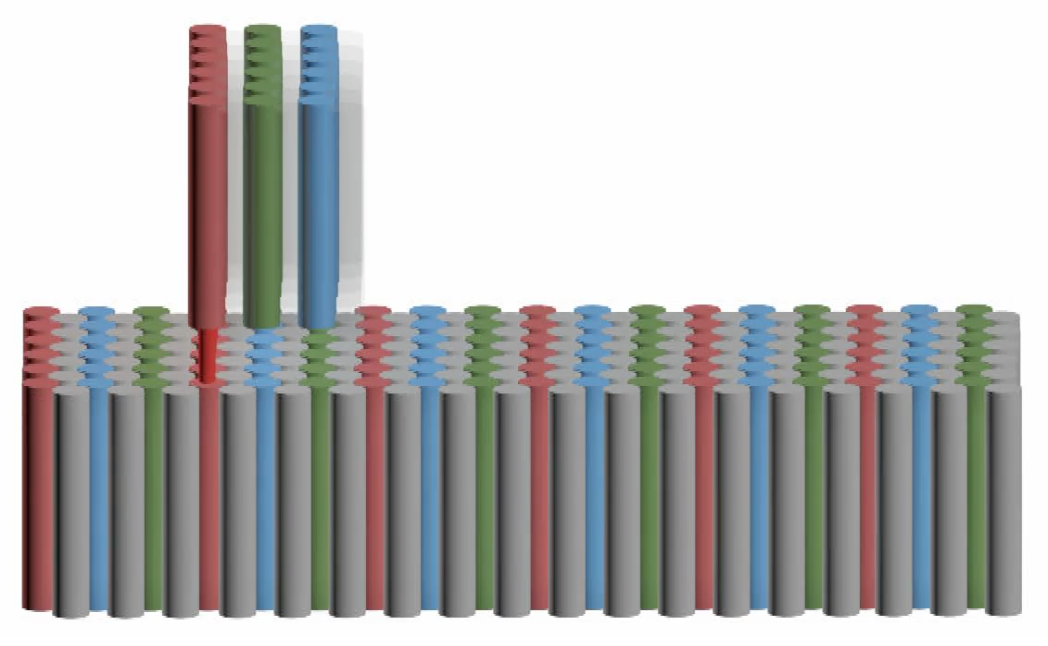 3.5 nm
Three-phase stepper motor
actuated by pulses of short DNA strands
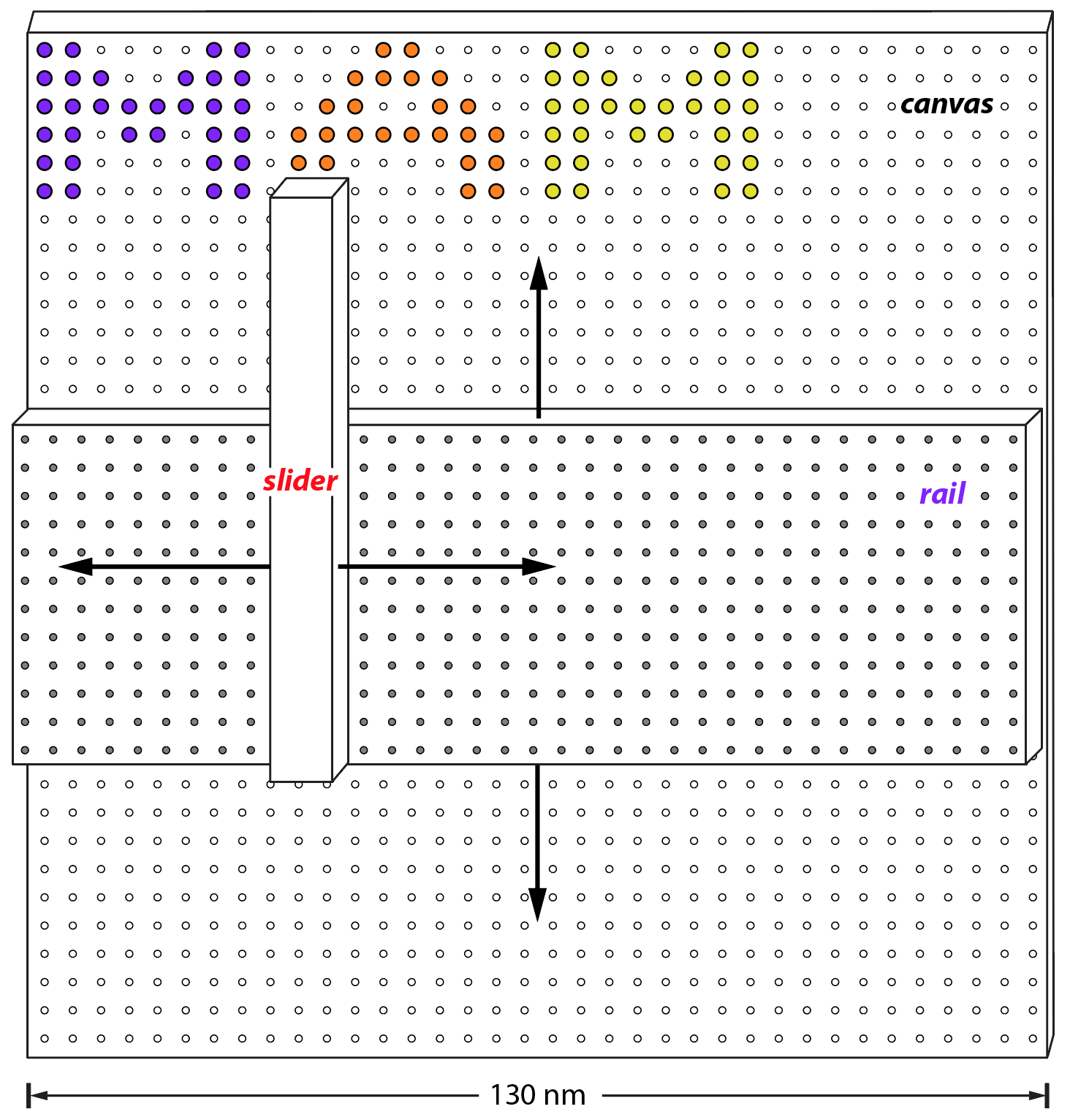 Cooperative stepping with short bridging strands?
Integration of steppers along two axes?
Integration of deposition functionality?
Near-term challenges
High-failure rate (e.g. missed steps, getting stuck, missing pixels, unwanted pixels)
Slow operation (< 0.1 – 1 Hz)
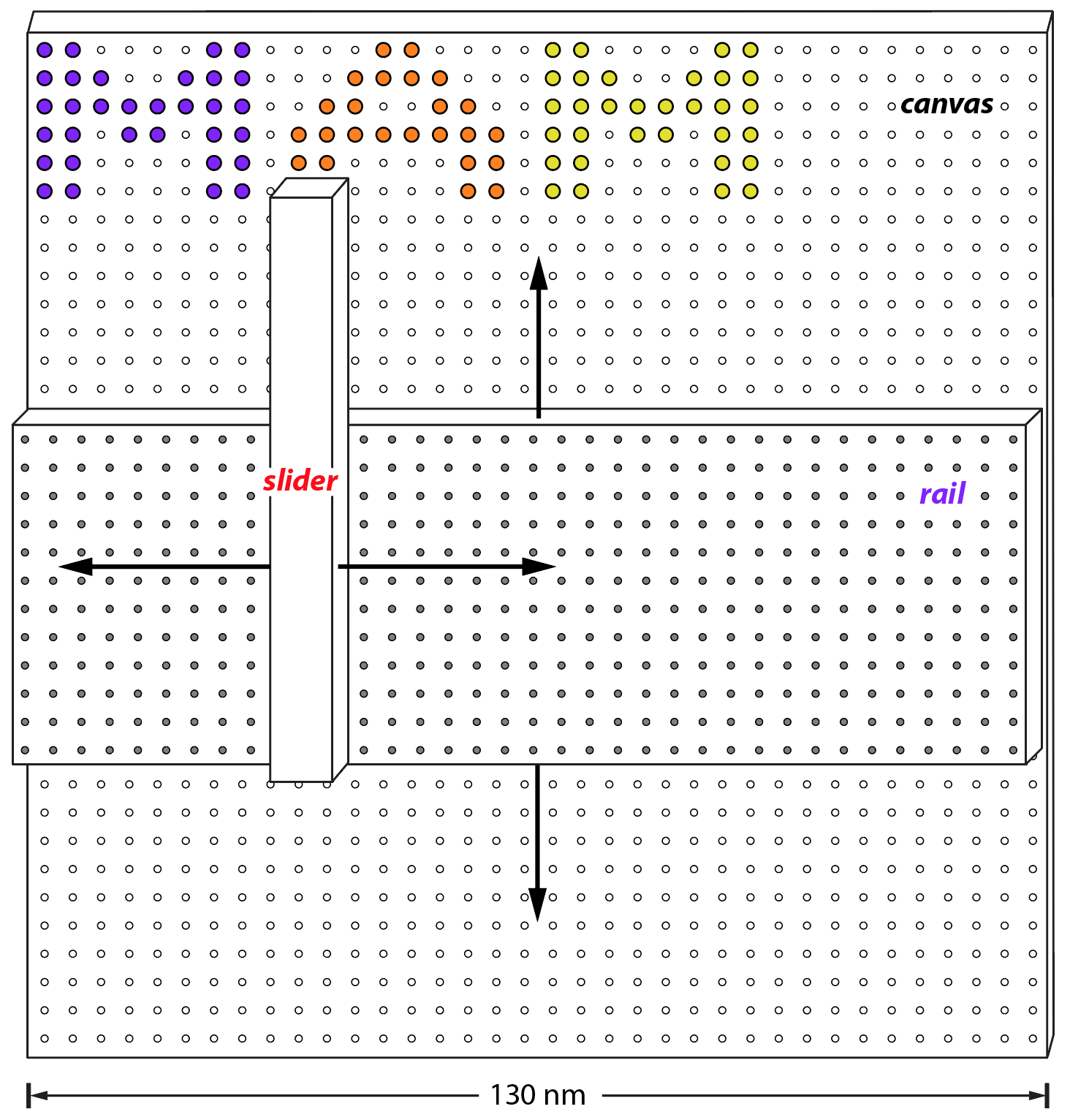 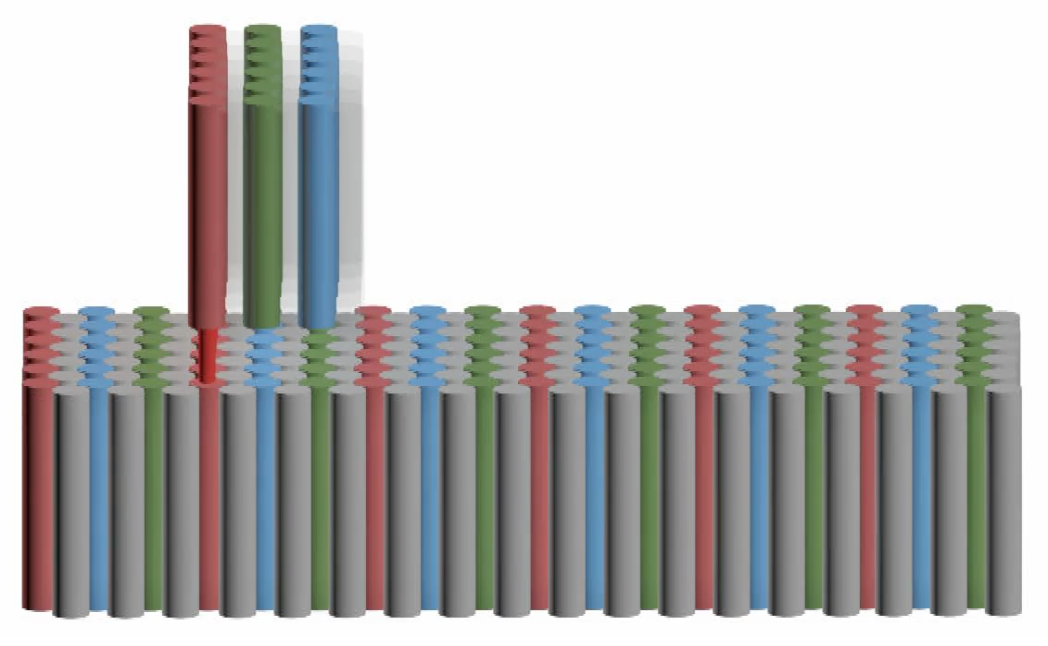 Near-term applications
Massively parallel single-molecule biophysics
Polymer library synthesis
Long-term applications of Atomically Precise Manufacturing
photovoltaics; photosynthetic and fuel cells; thermoelectrics and anisotropic heat spreaders; solid-state lighting; molecular electronic and plasmonic circuits; selectively permeable membranes; self-repairing materials with high strength-to-weight and fracture resistance.